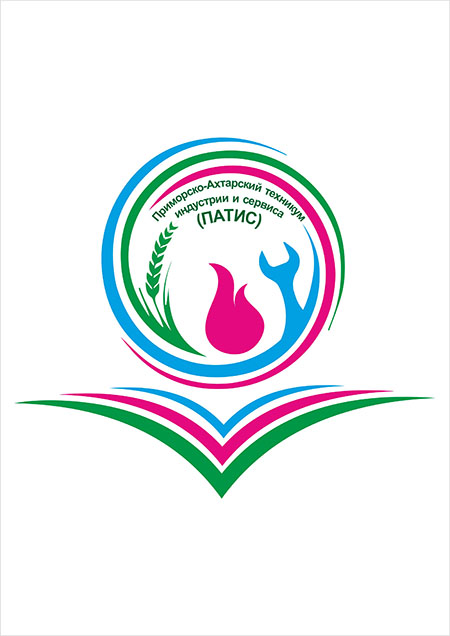 Государственное бюджетноепрофессиональное образовательное учреждениеКраснодарского края
«Приморско-Ахтарский техникум индустрии и сервиса»
Отчет по конкурсу Жукова
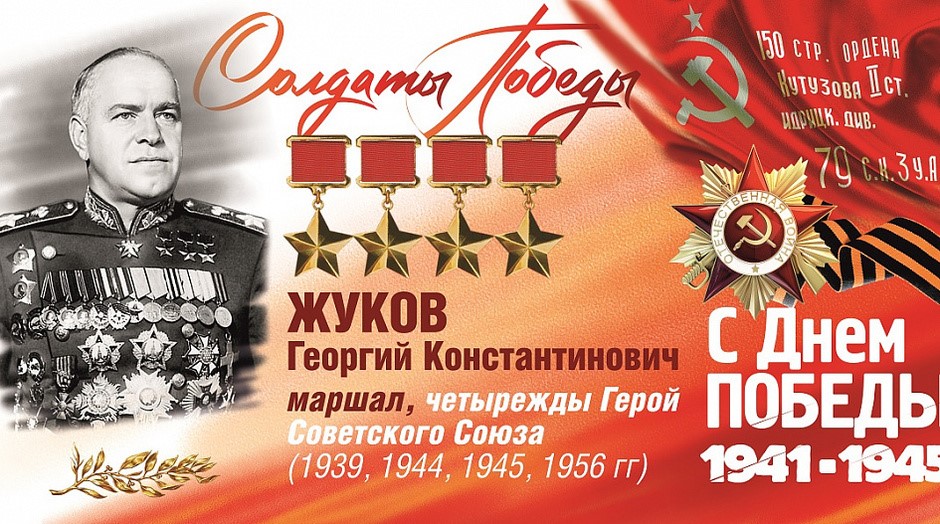 «Дни моих самых больших радостей совпали с радостями Отечества. 
Тревога Родины, ее потери и огорчения всегда волновали меня больше, чем личные.
 Георгий Константинович 
Жуков
г. Приморско-Ахтарск 2021 год
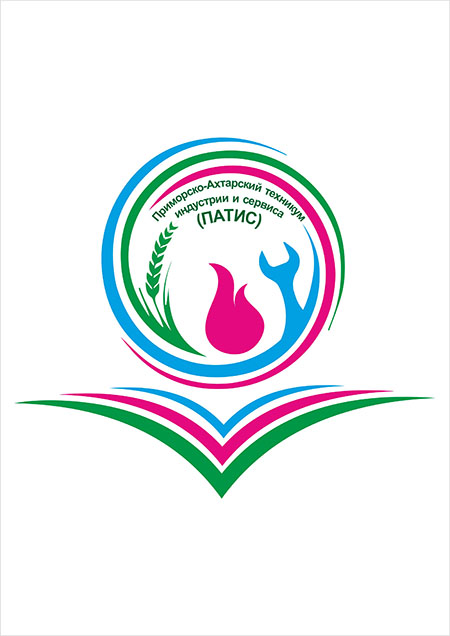 Волонтерская деятельность
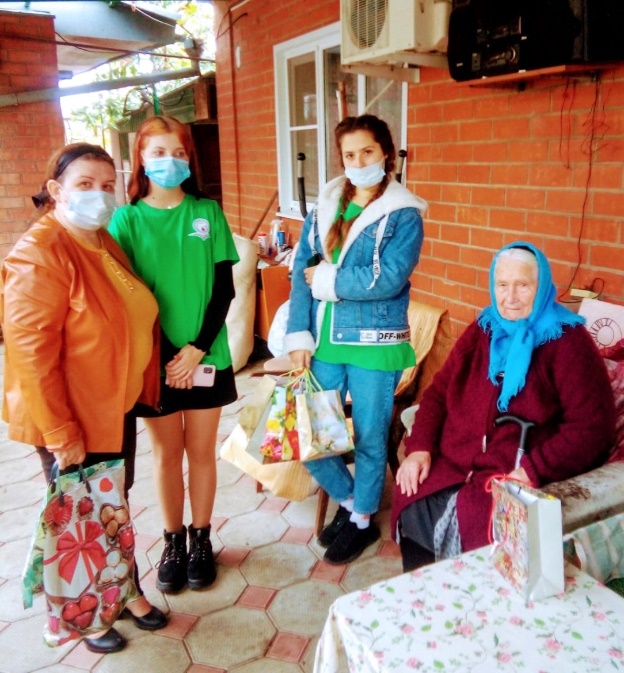 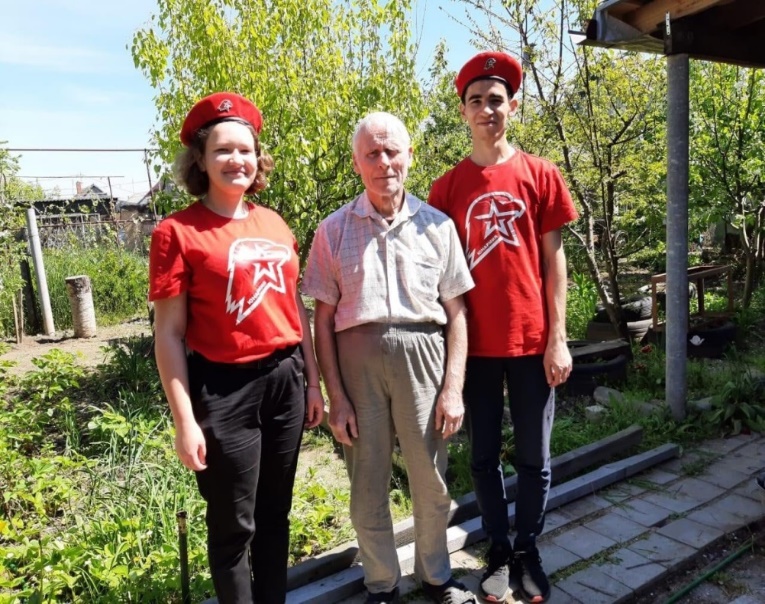 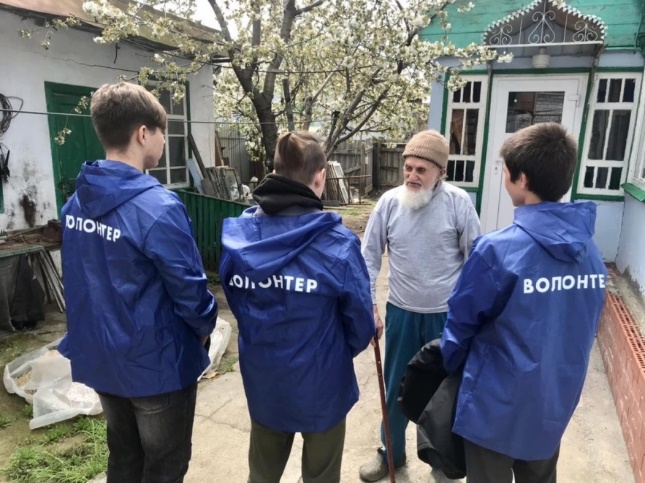 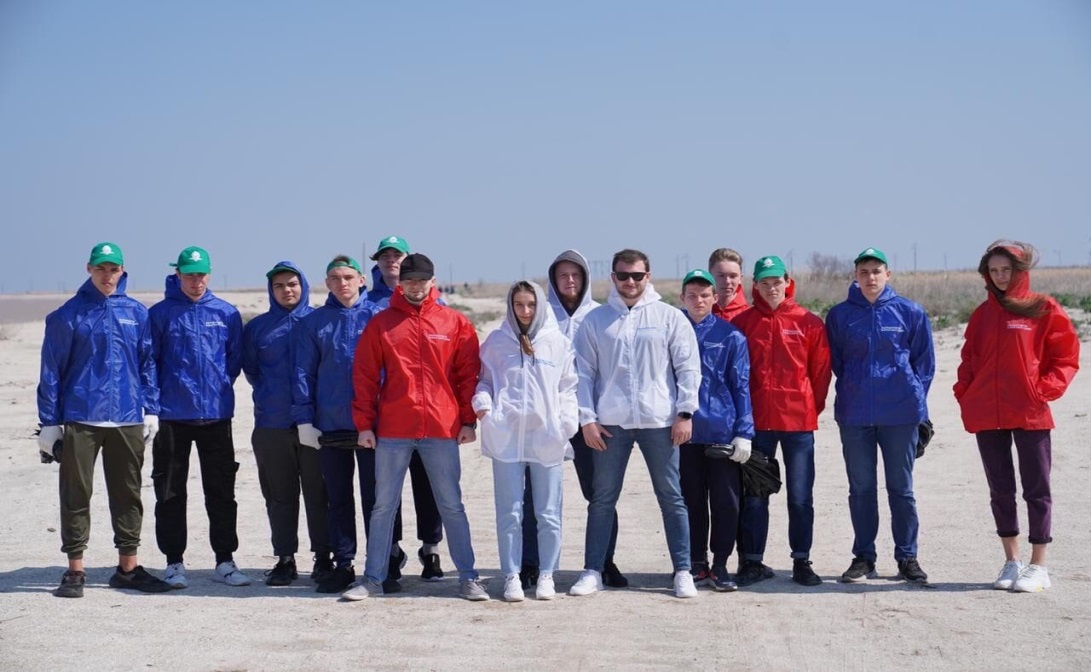 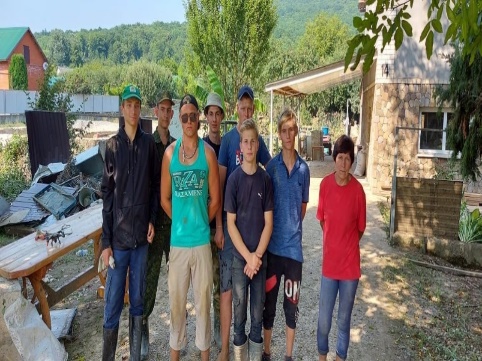 Мероприятия, посвященные памятным датам
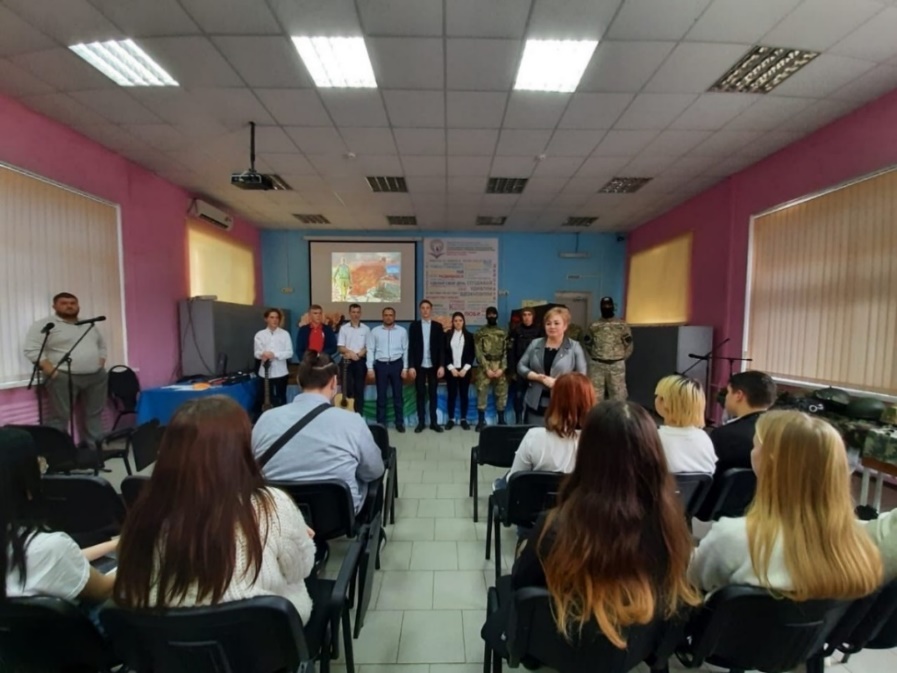 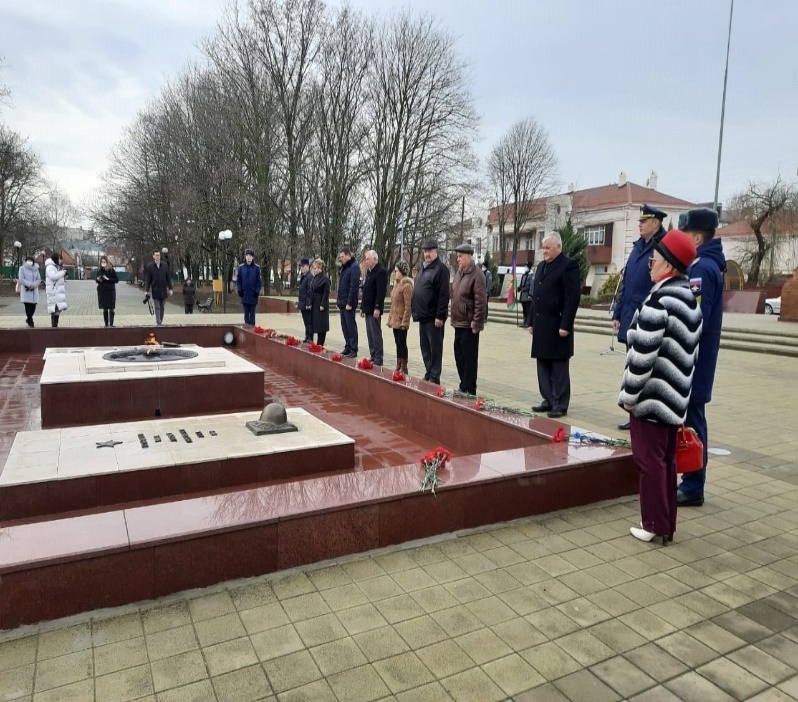 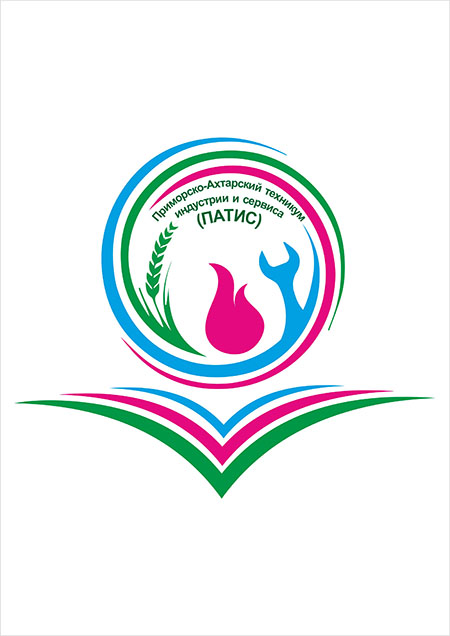 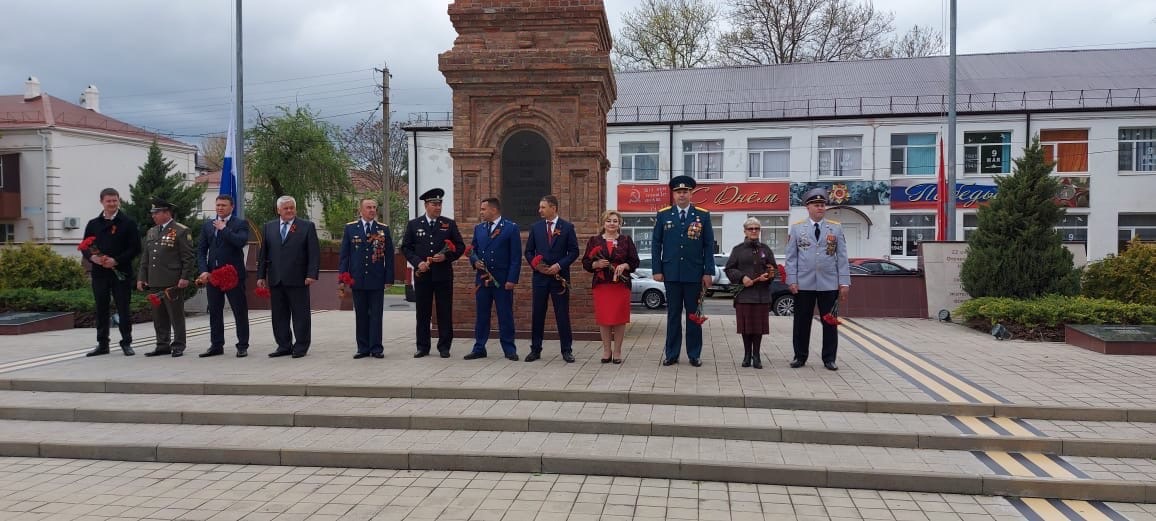 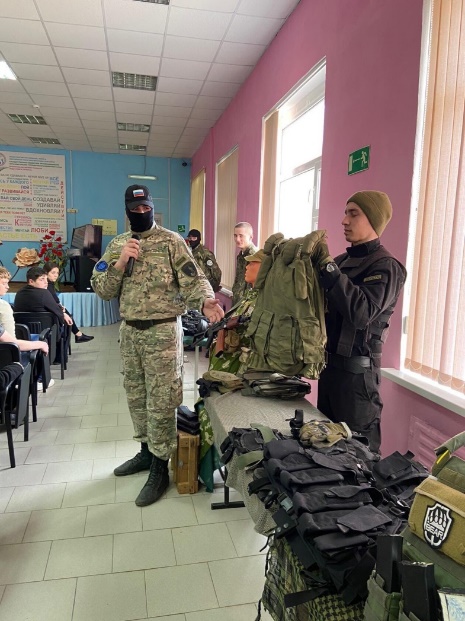 Мероприятия, посвященные памятным датам
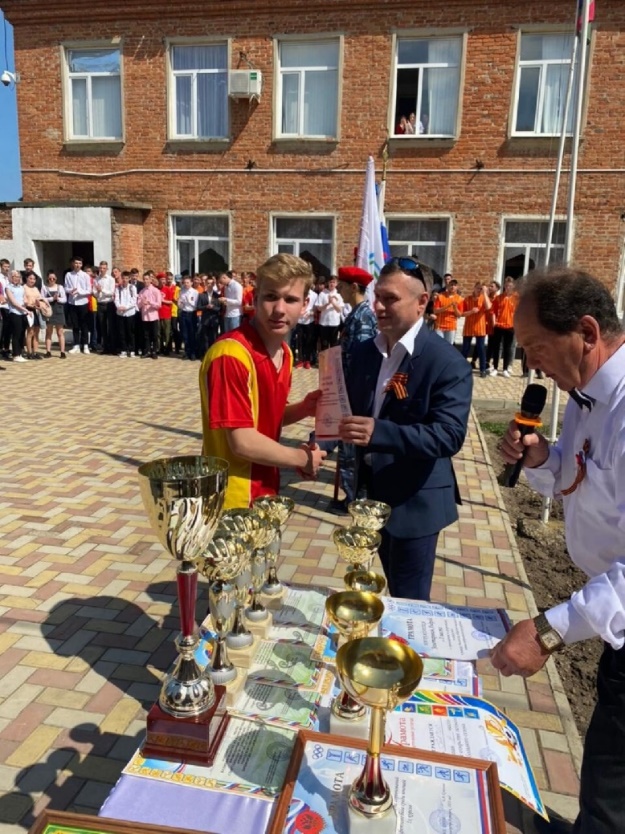 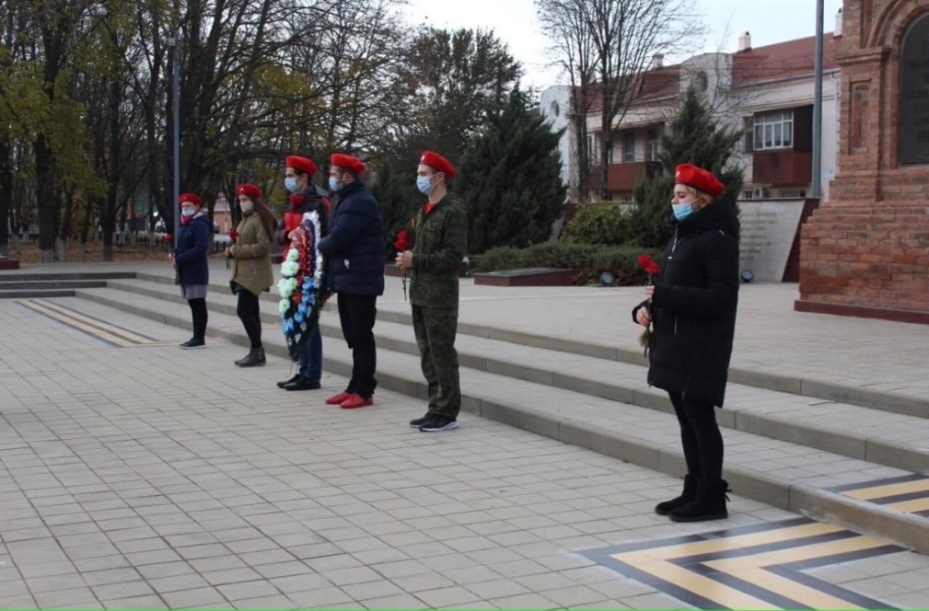 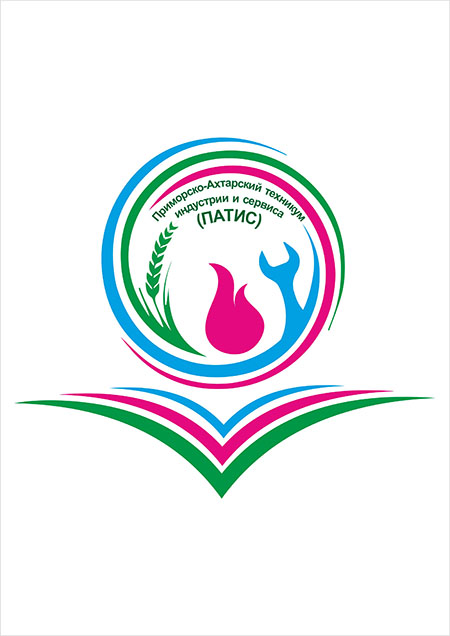 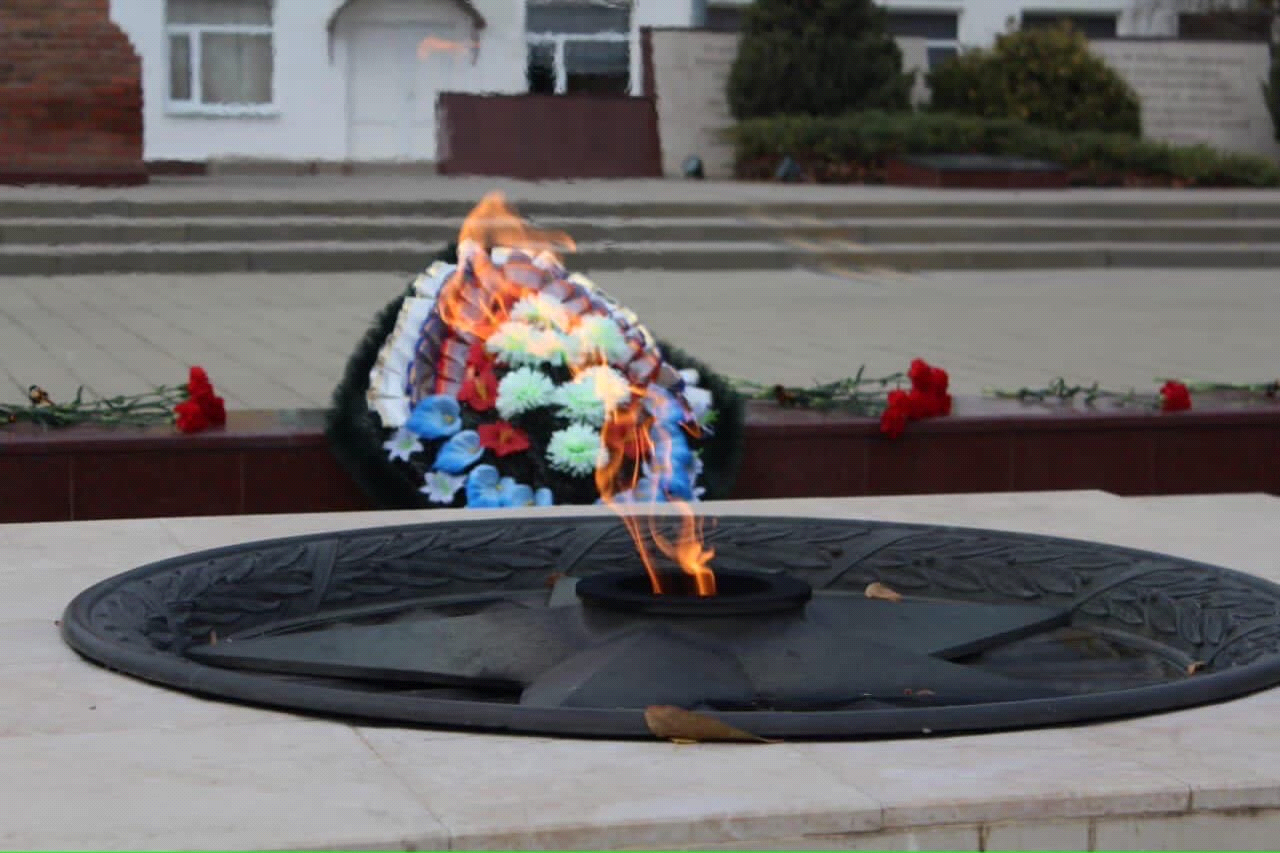 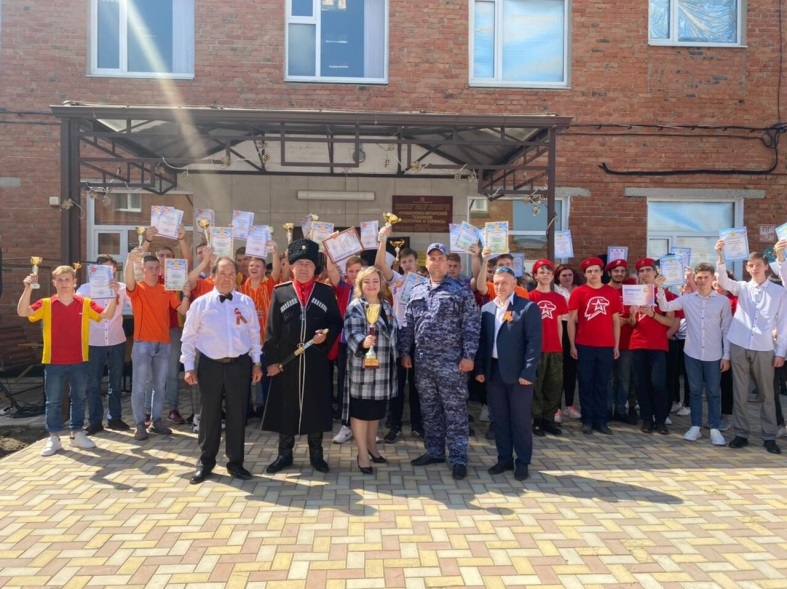 Мероприятия, посвященные памятным датам
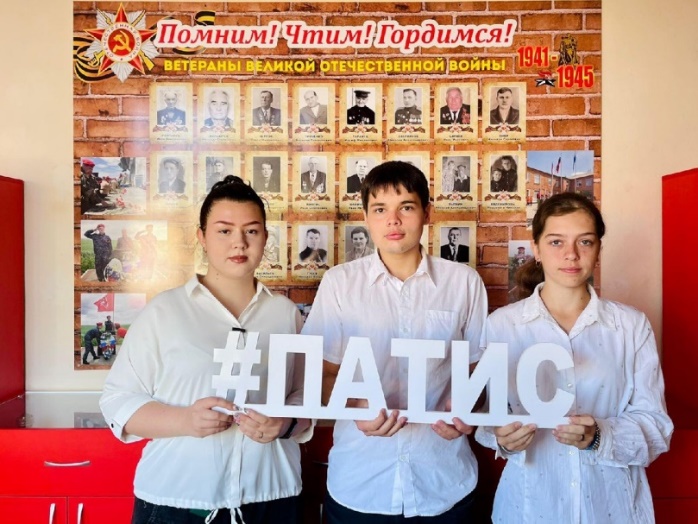 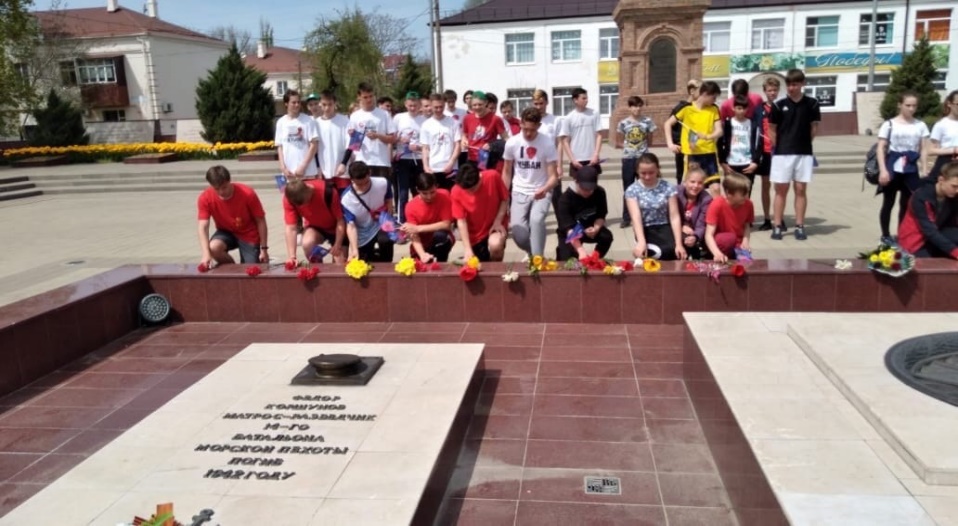 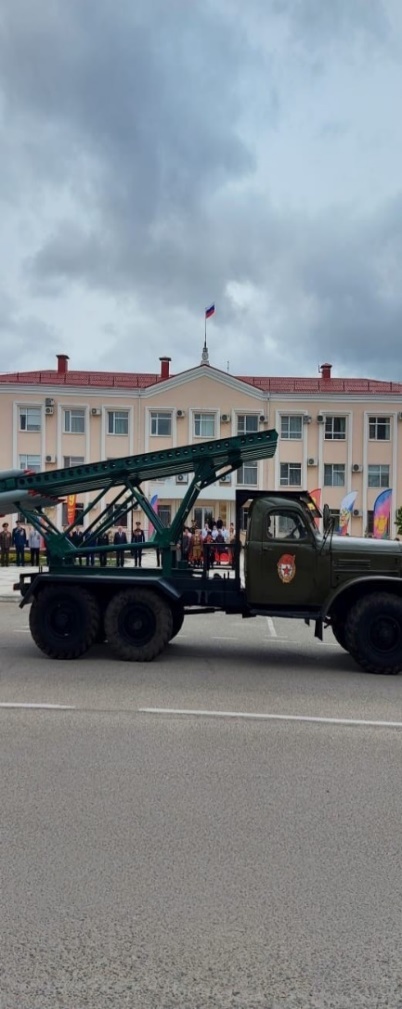 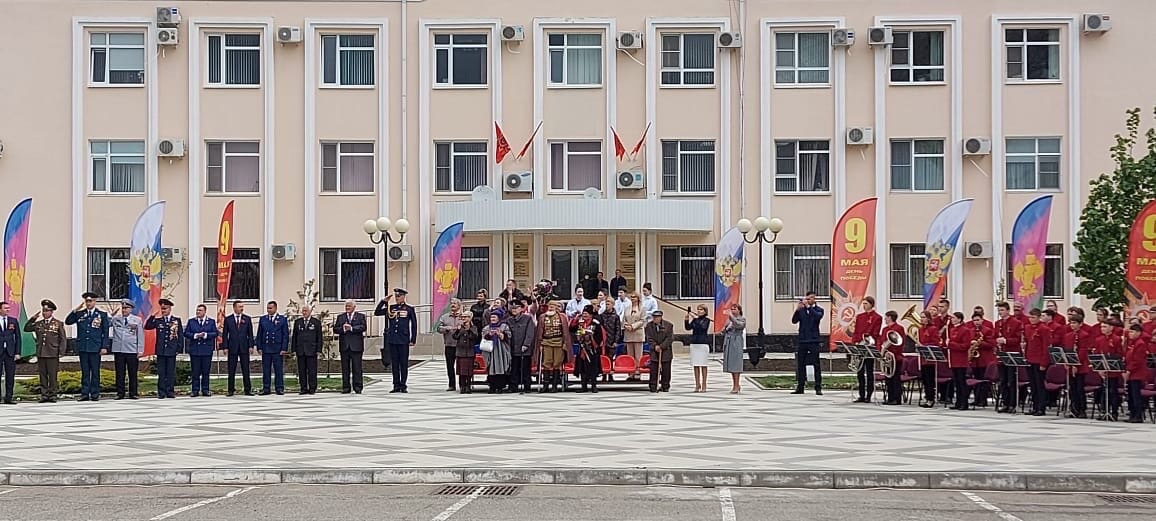 Участие в региональных проектах
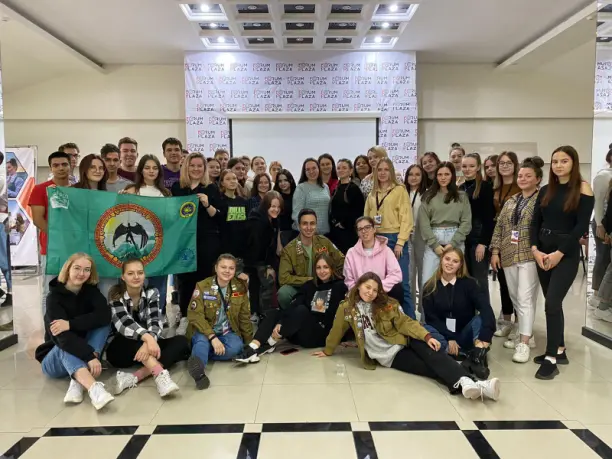 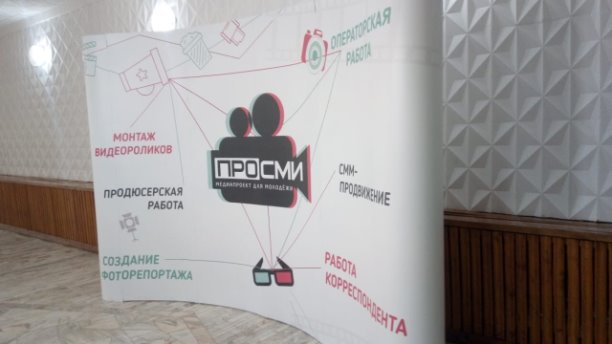 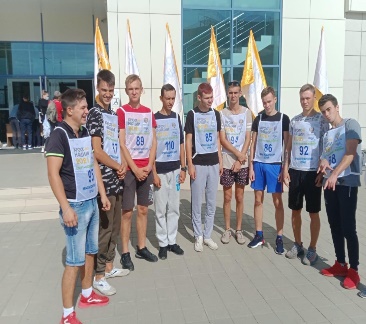 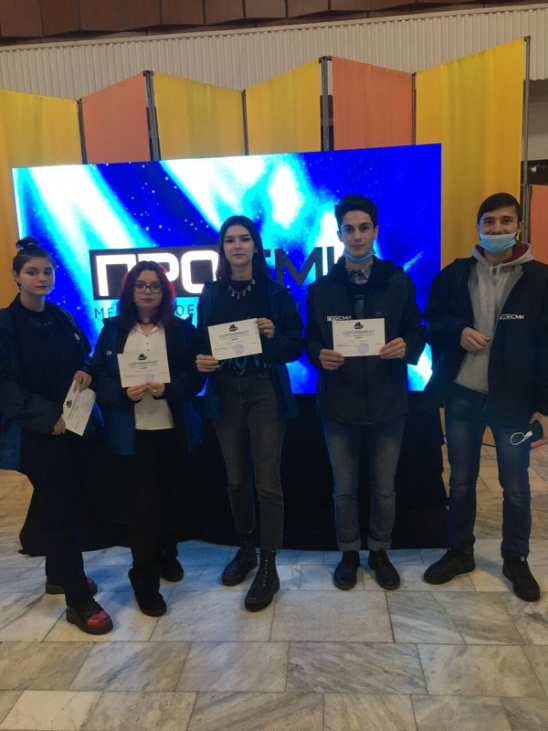 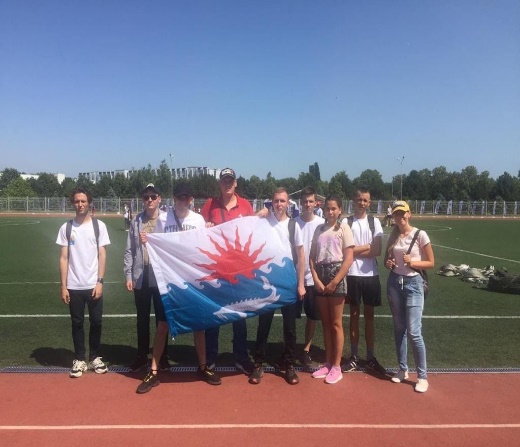 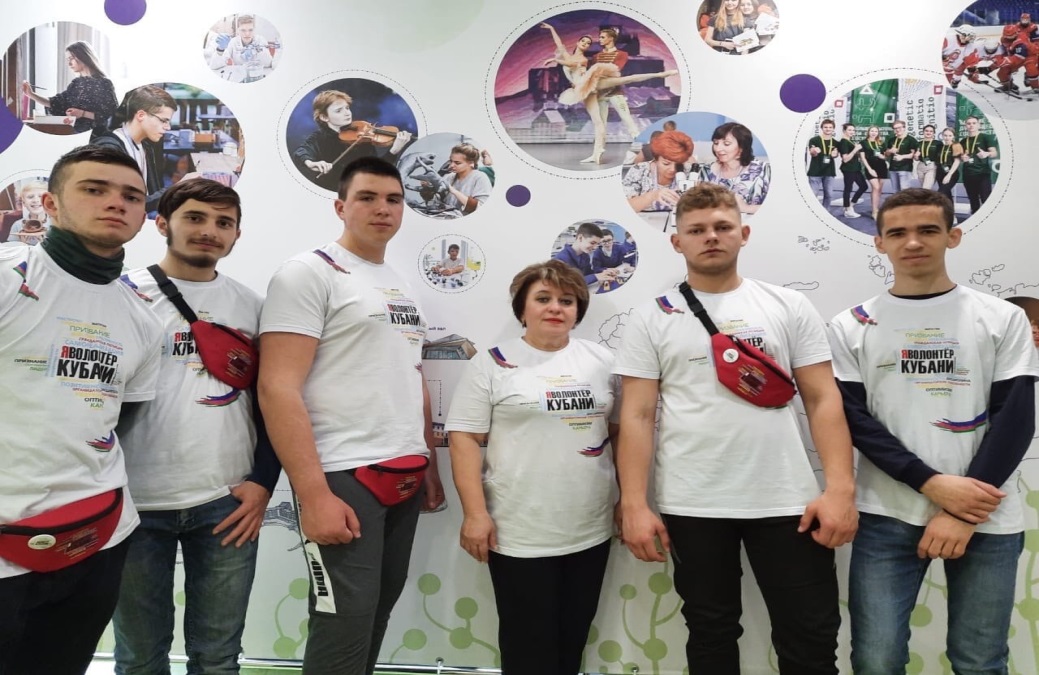 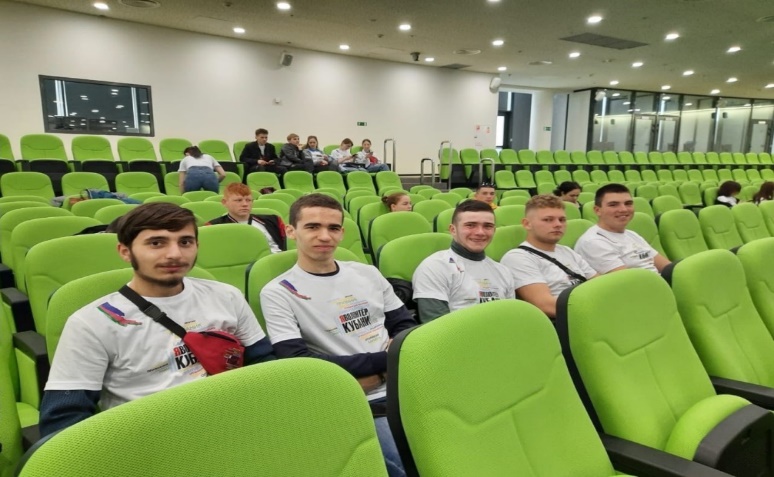 Месячник оборонно-массовой и военно- патриотической работы
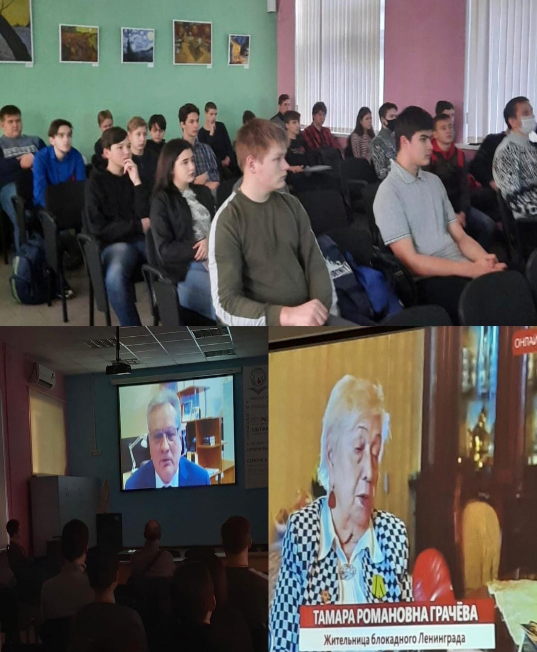 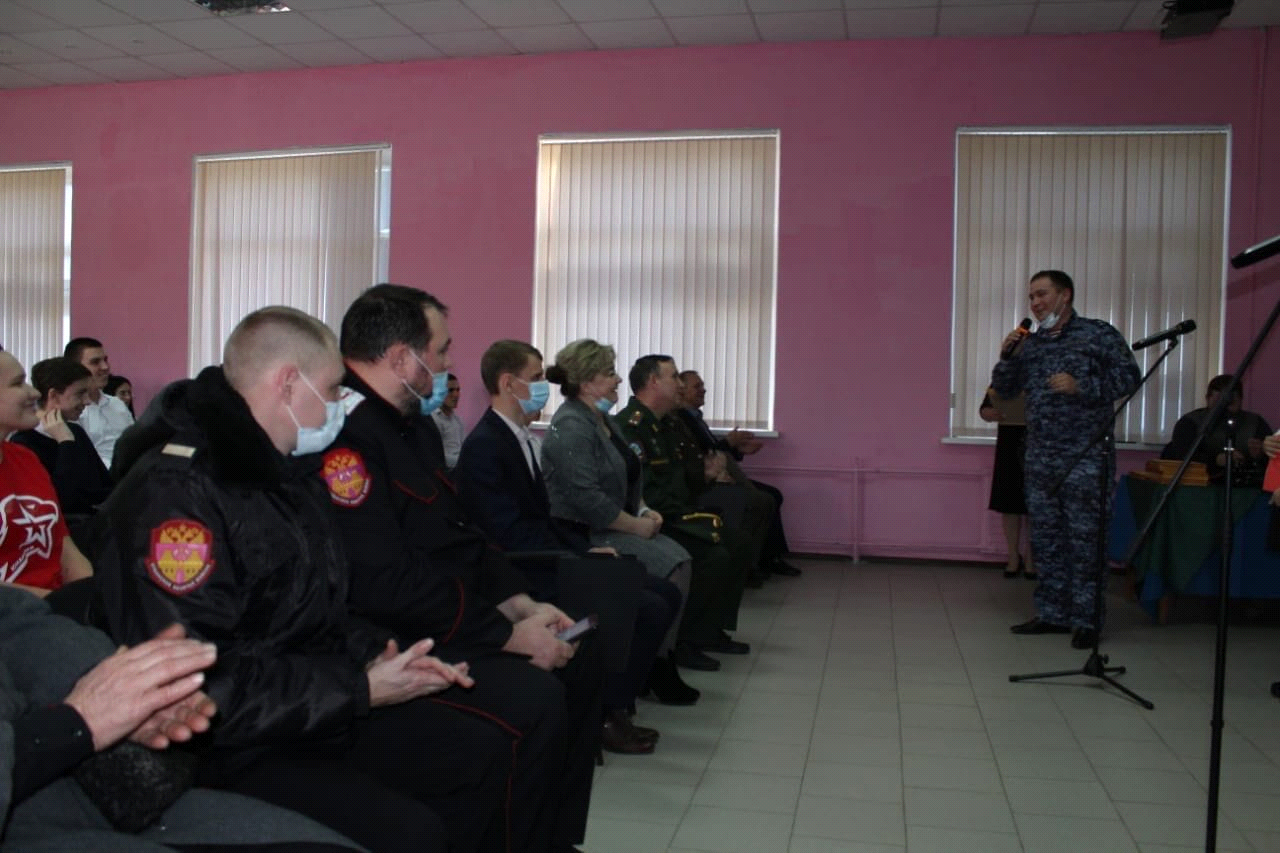 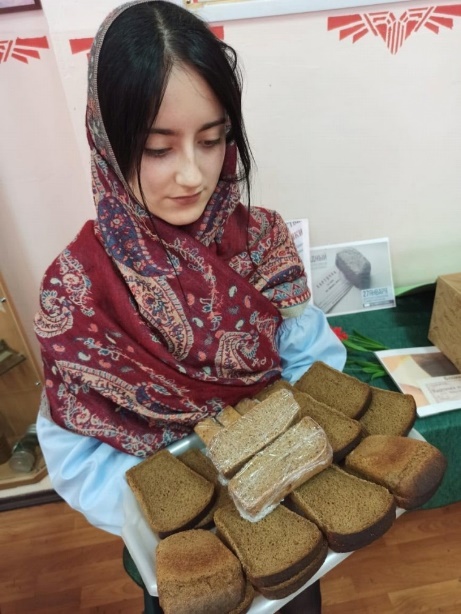 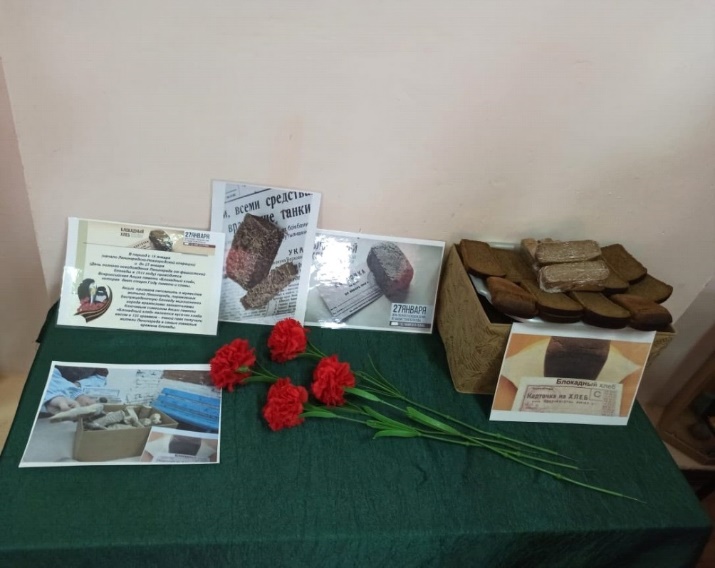 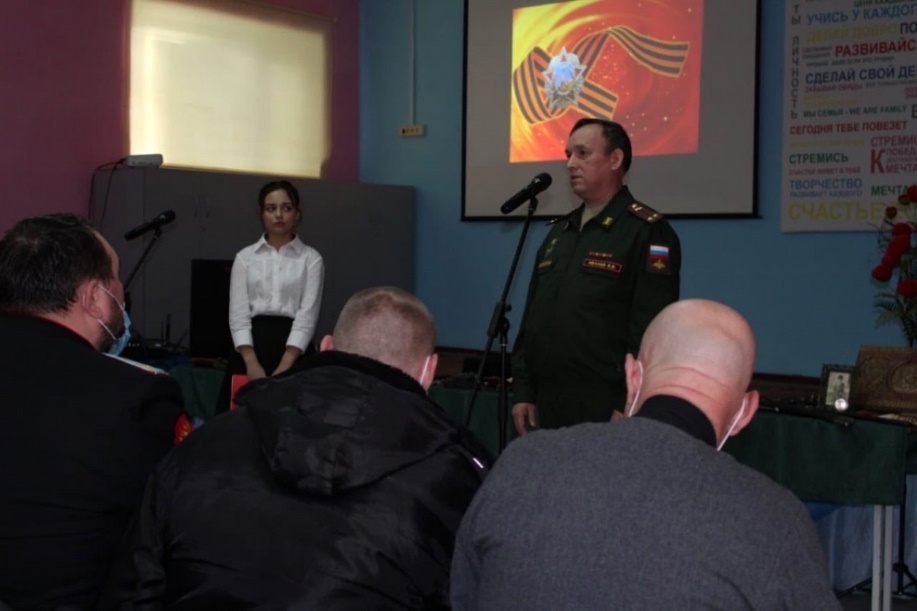 Всероссийской акции памяти
 "Блокадный хлеб"
Уроки Мужества
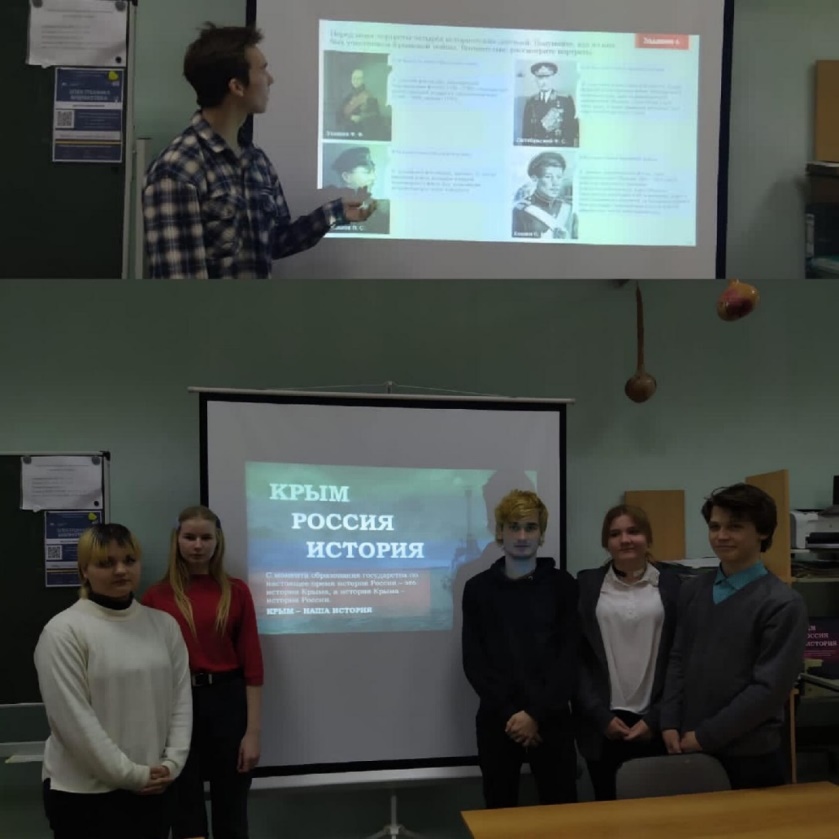 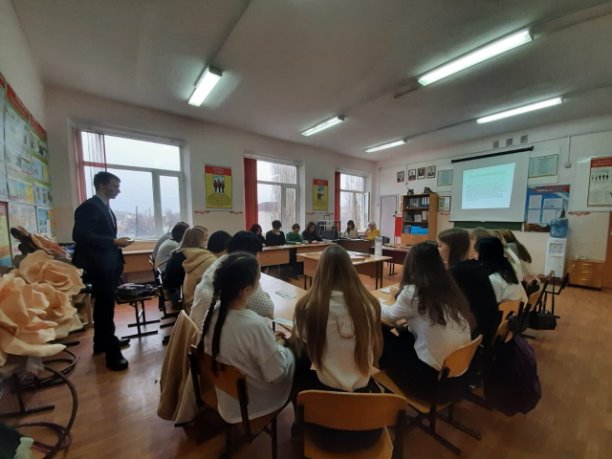 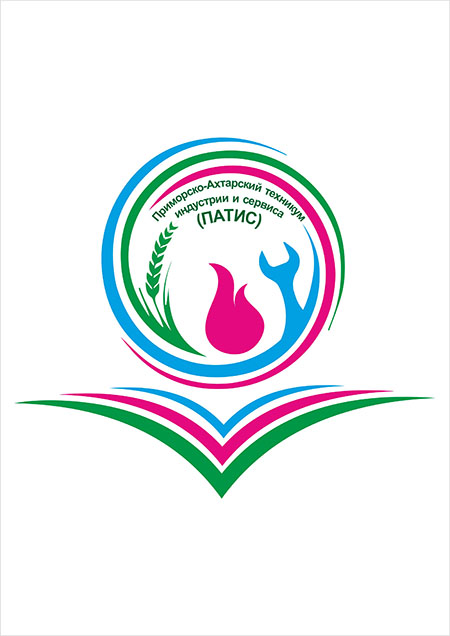 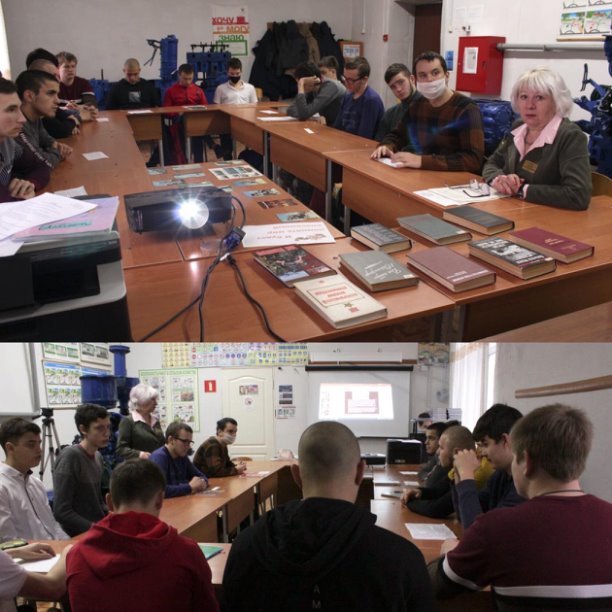 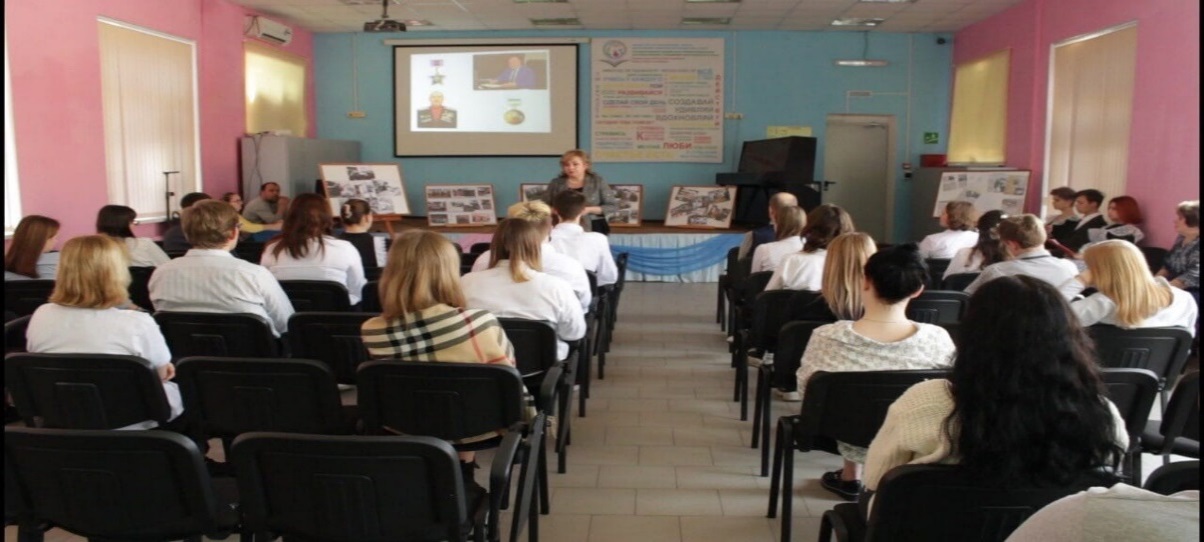 Традиции Казачества
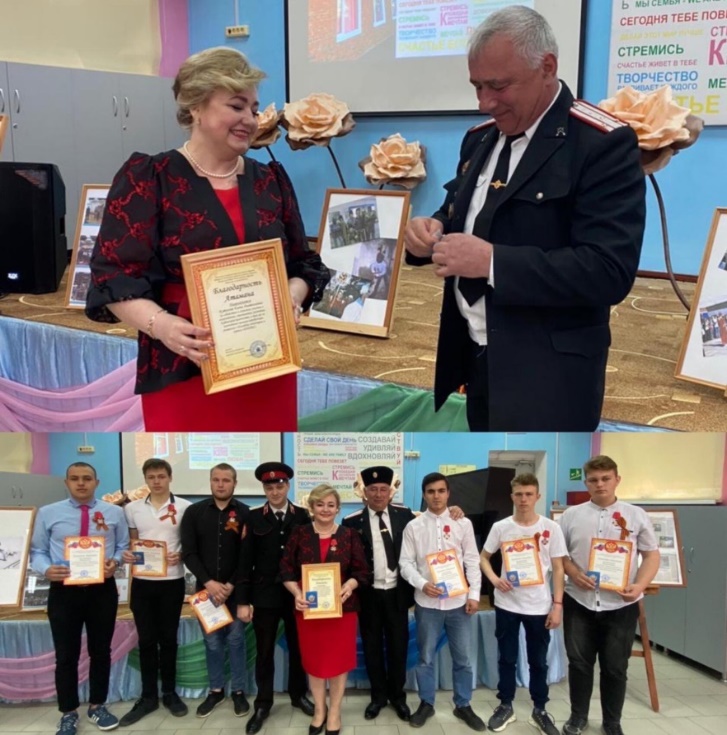 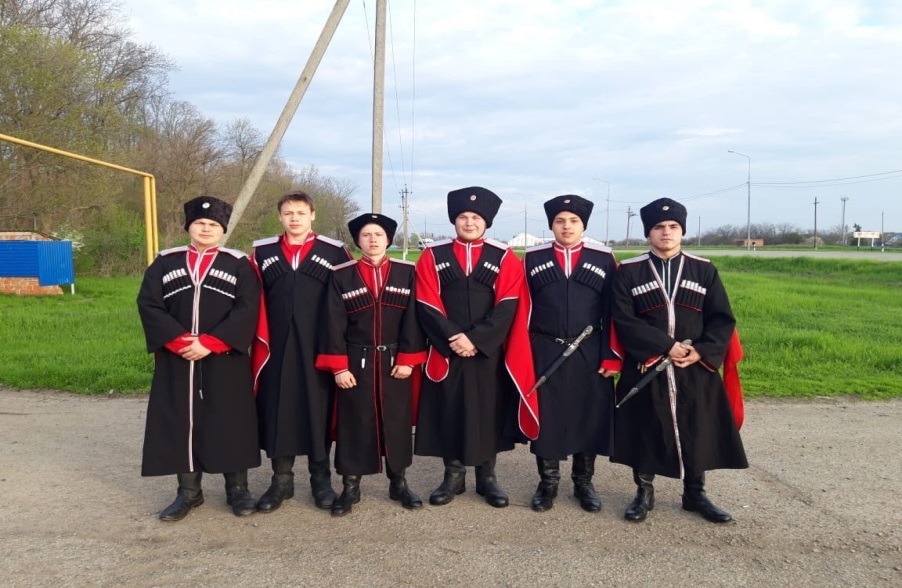 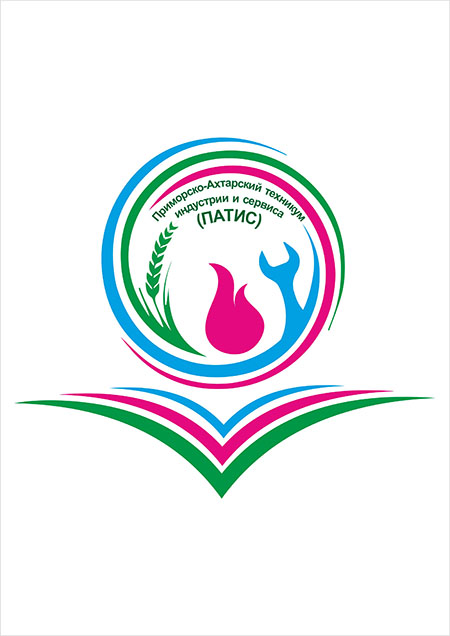 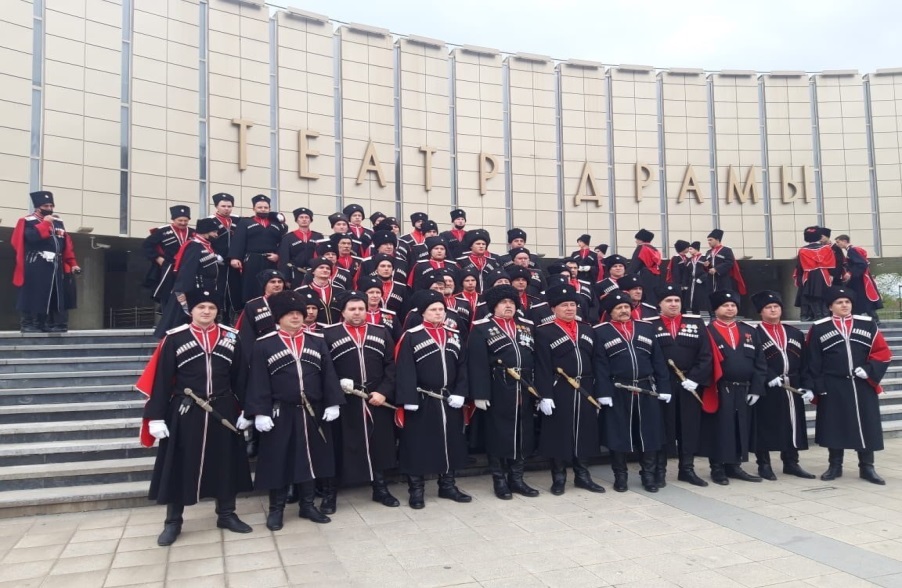 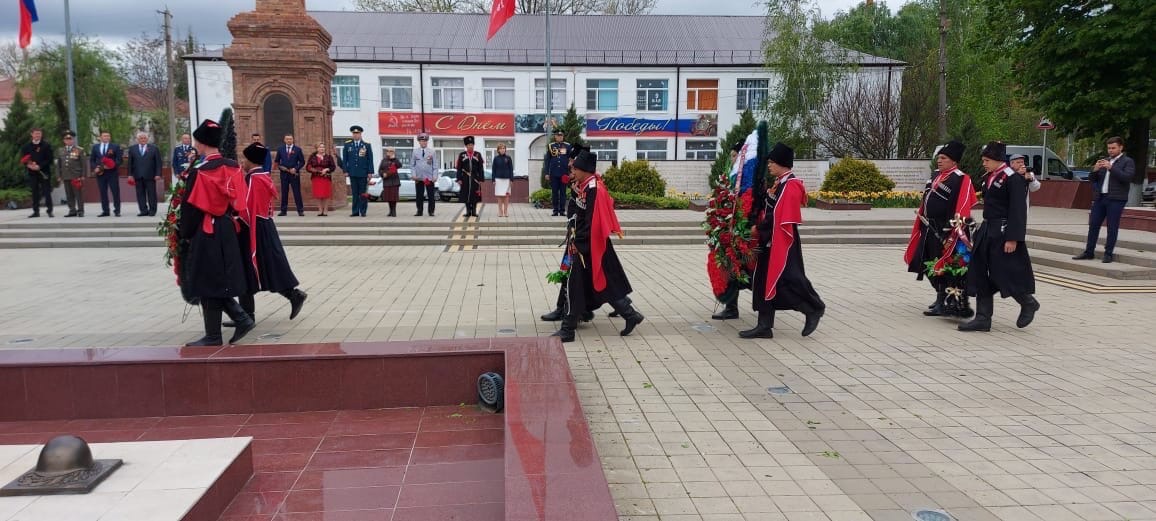 Всероссийские патриотические акции
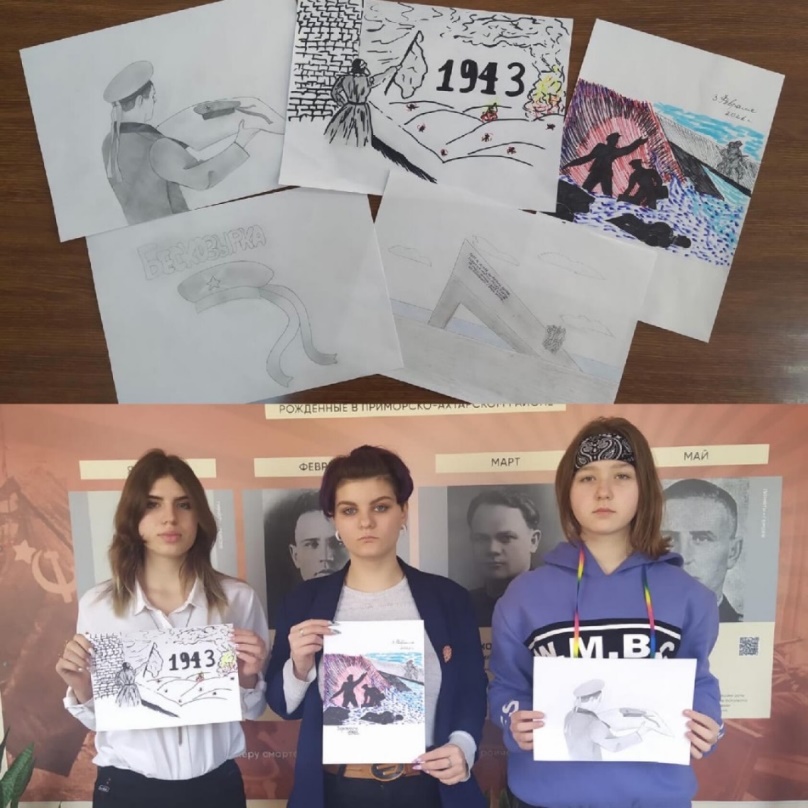 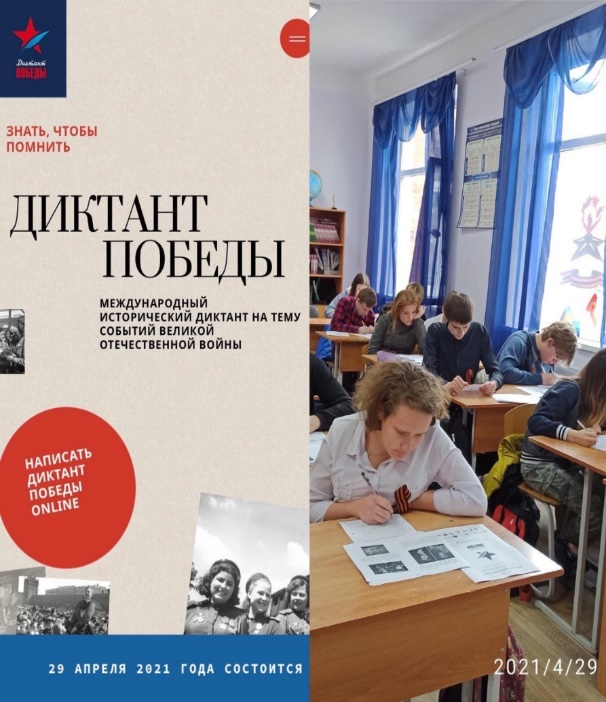 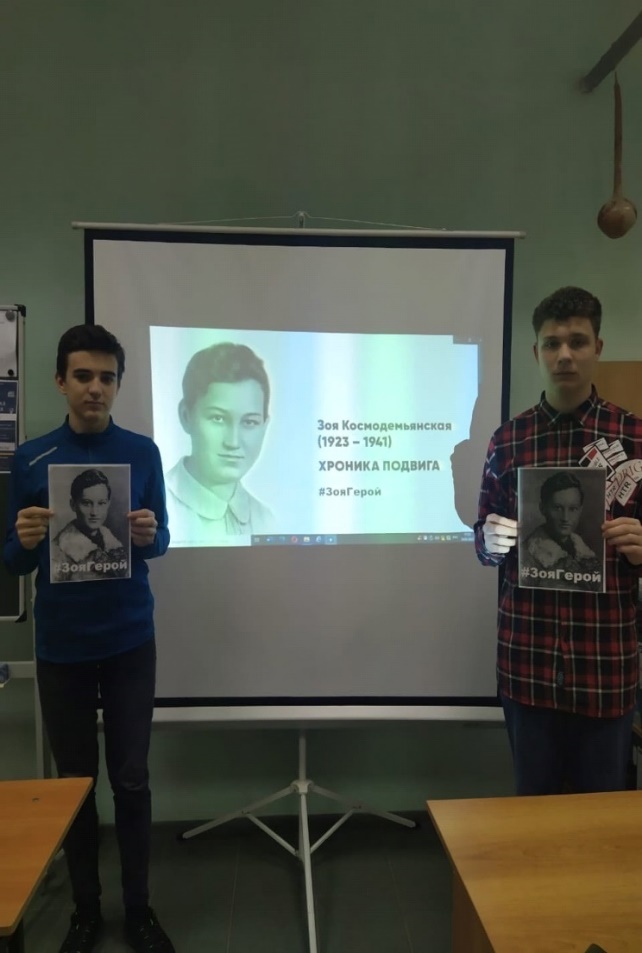 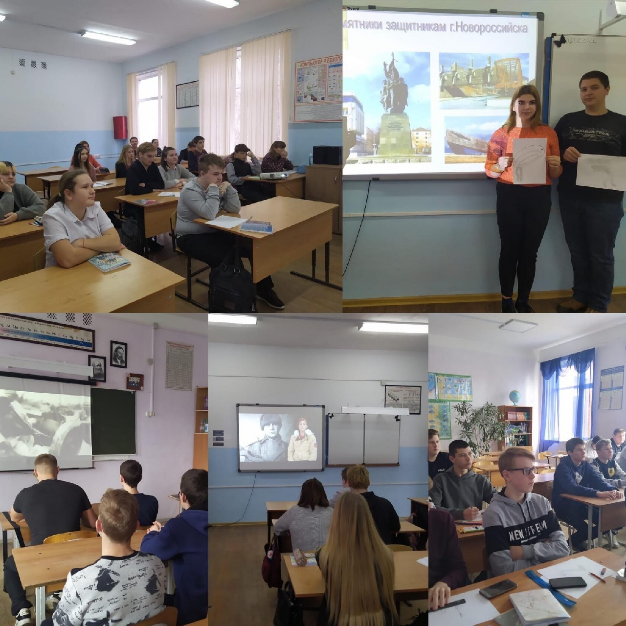 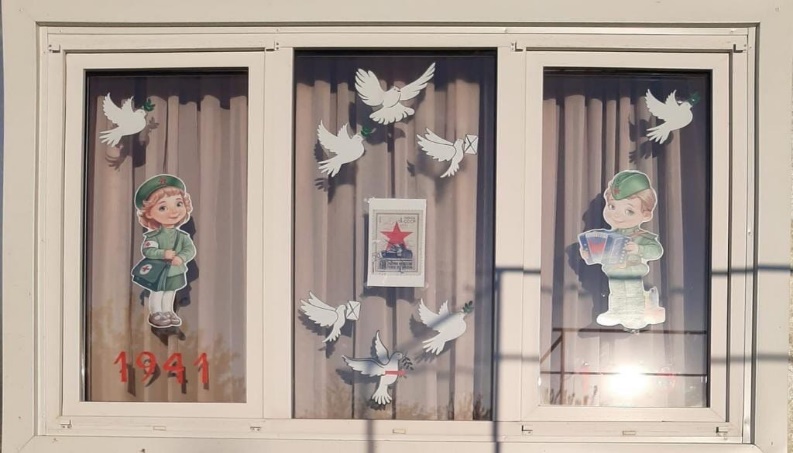 #ЗояГерой
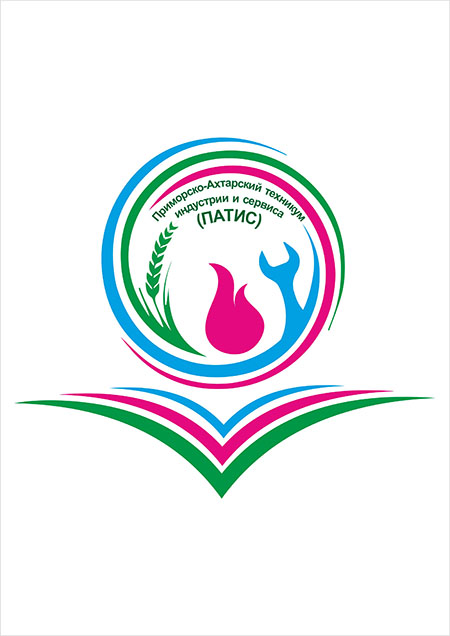 Боевая готовность
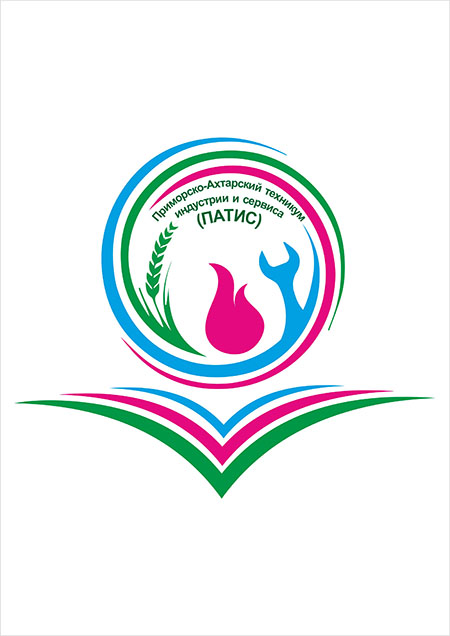 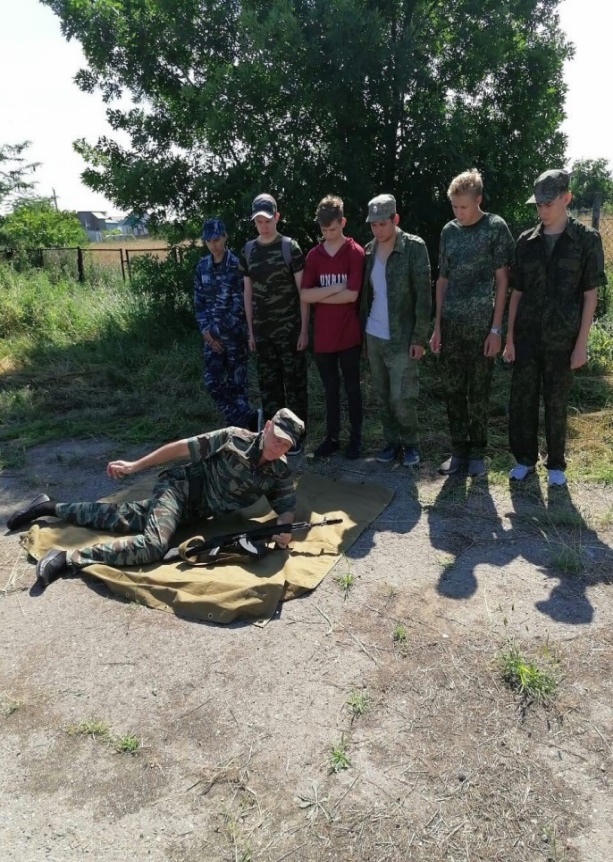 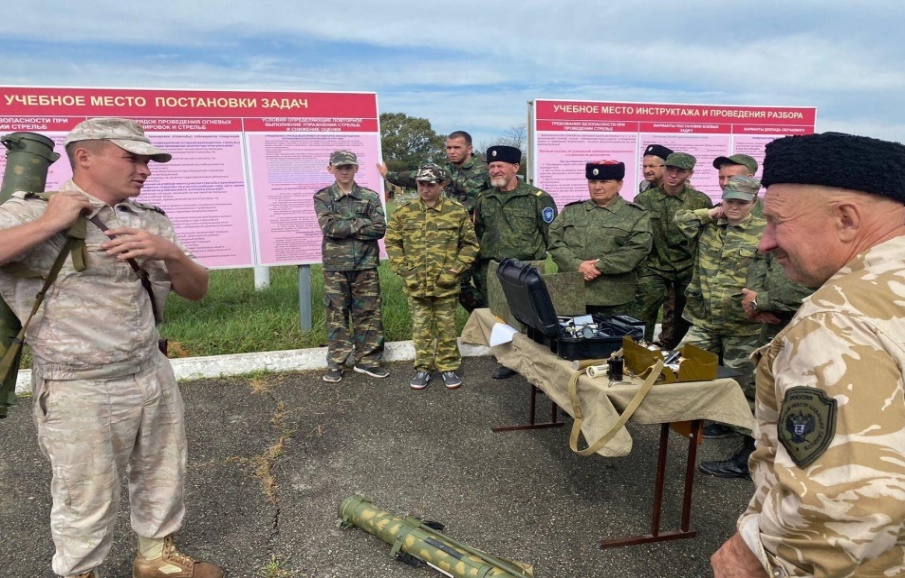 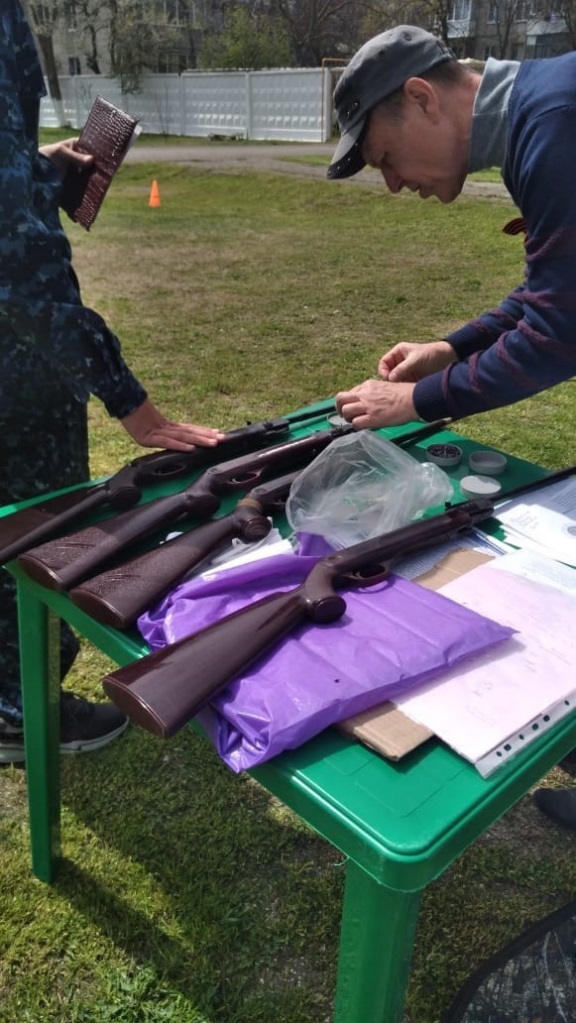 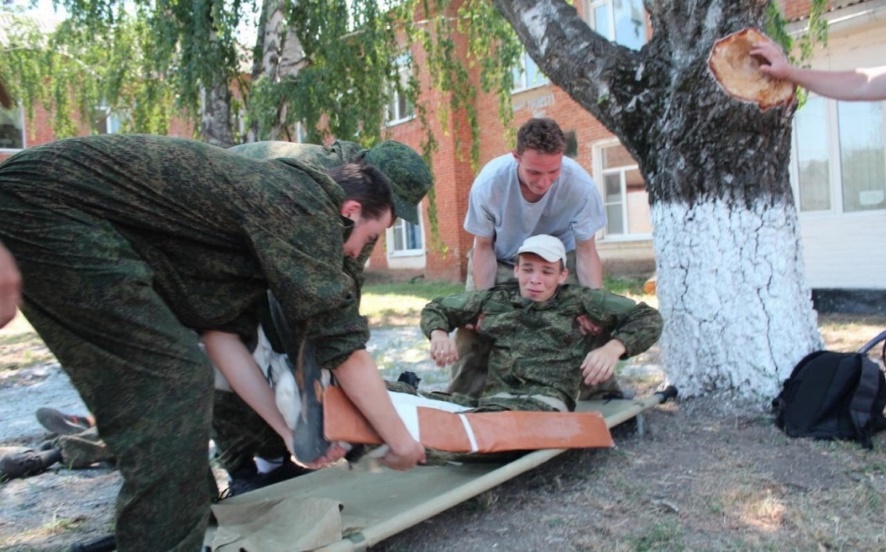 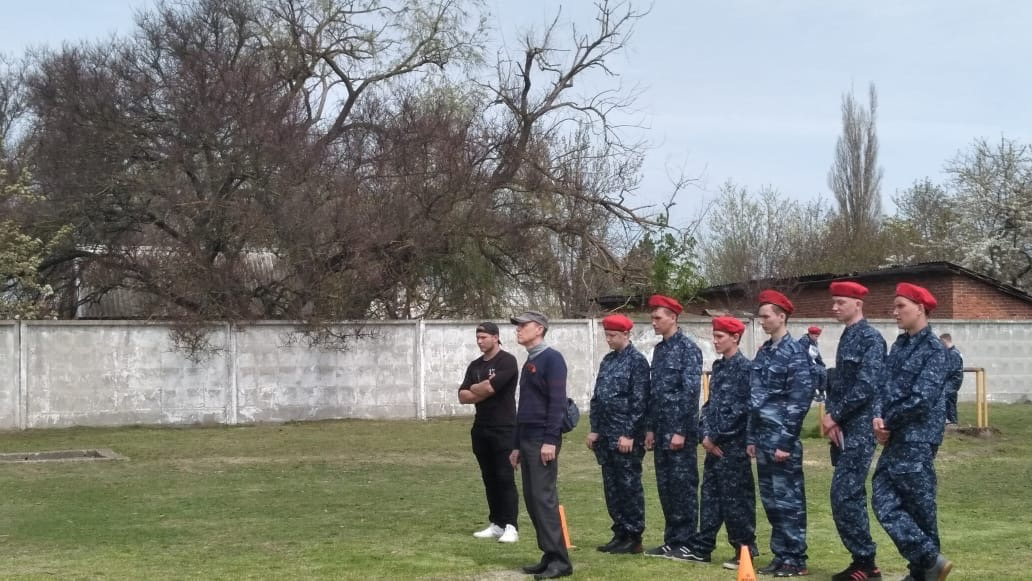 Профилактические мероприятия
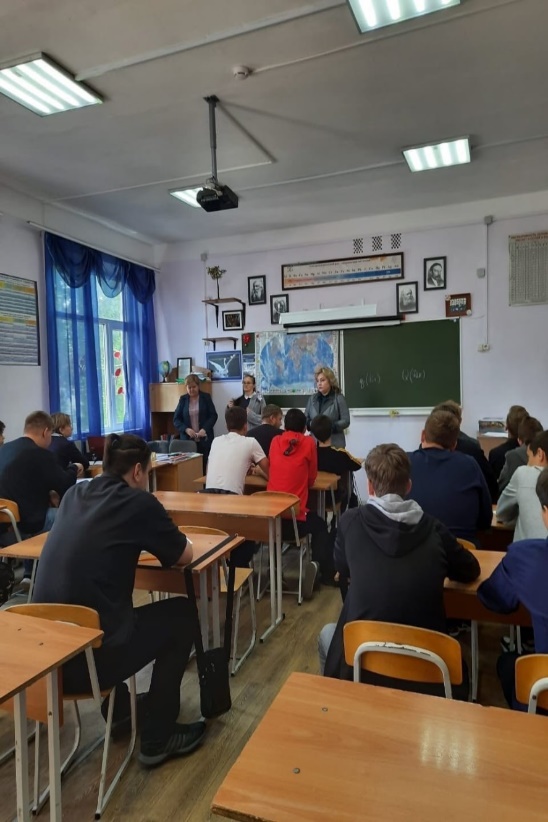 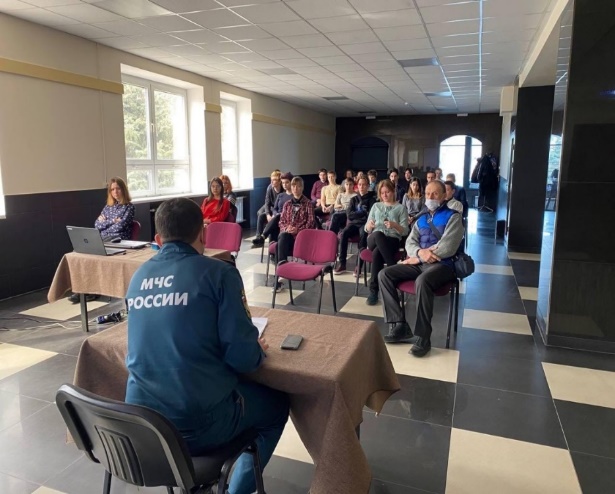 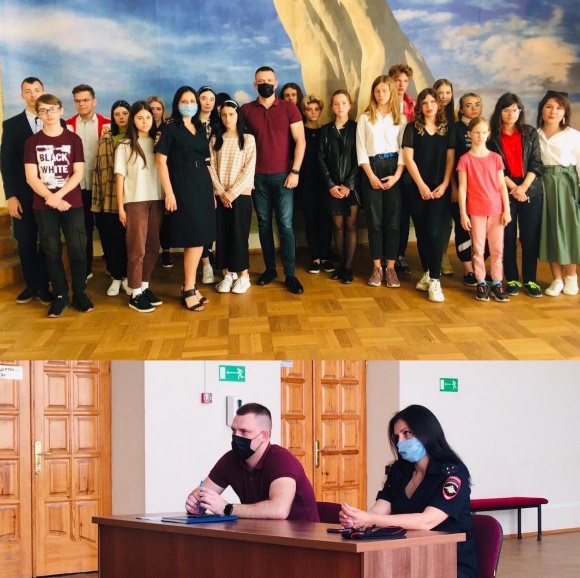 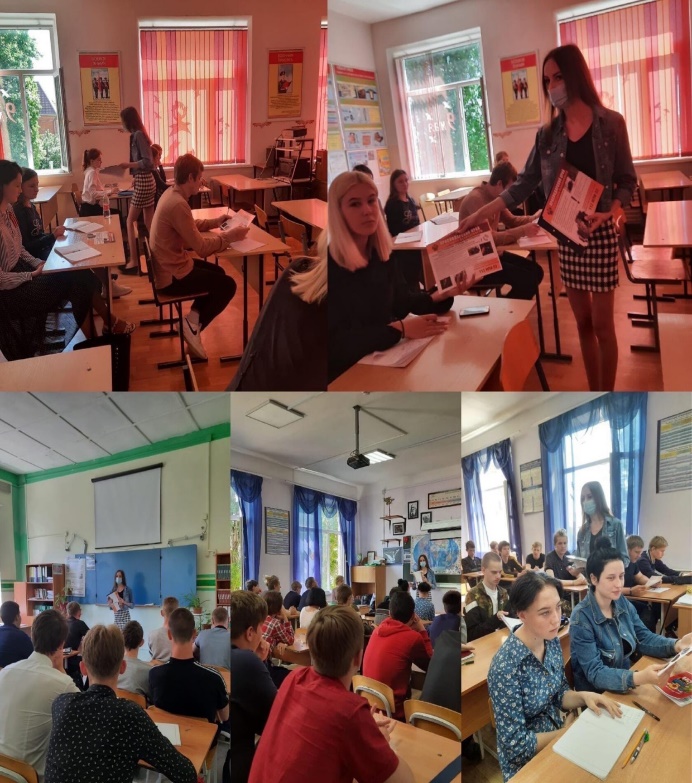 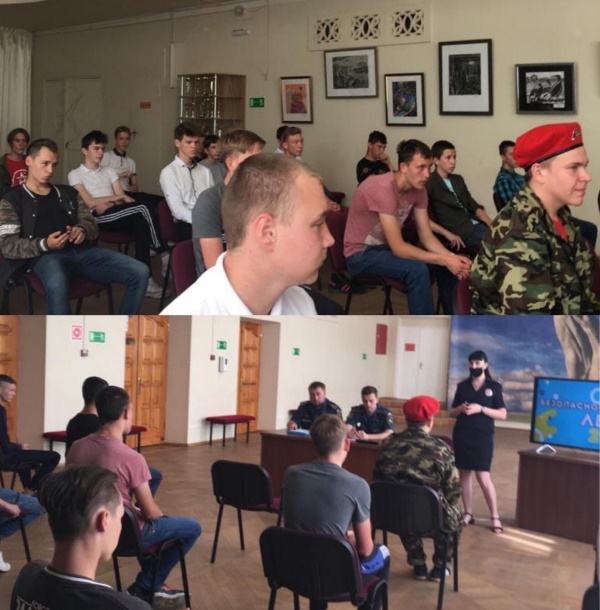 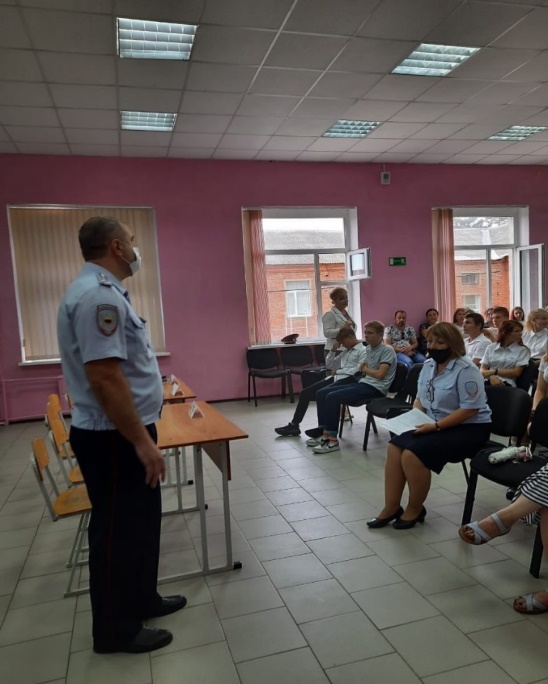 Научно-исследовательская деятельность
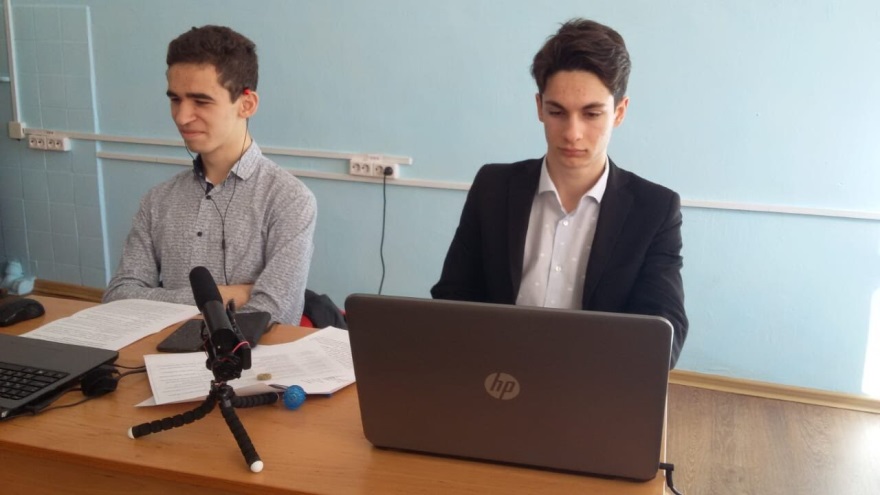 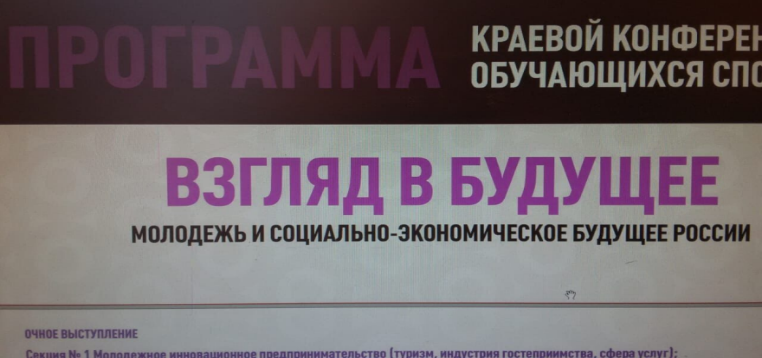 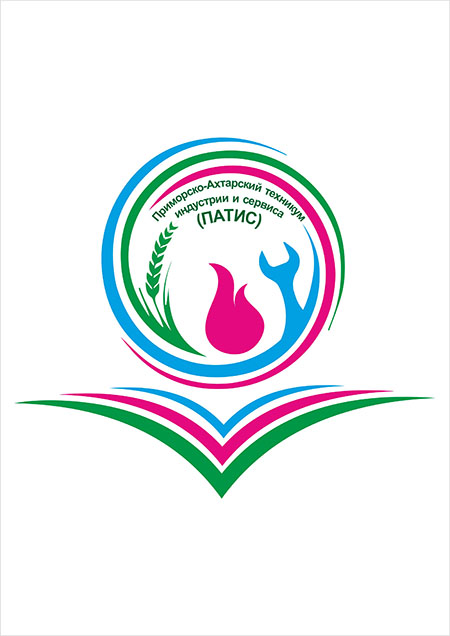 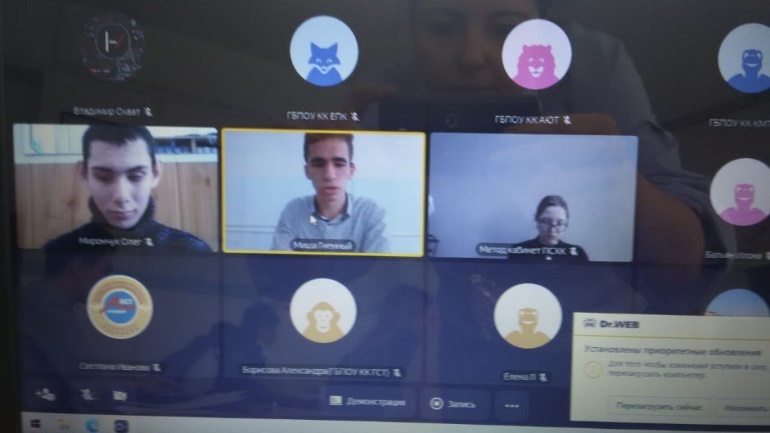 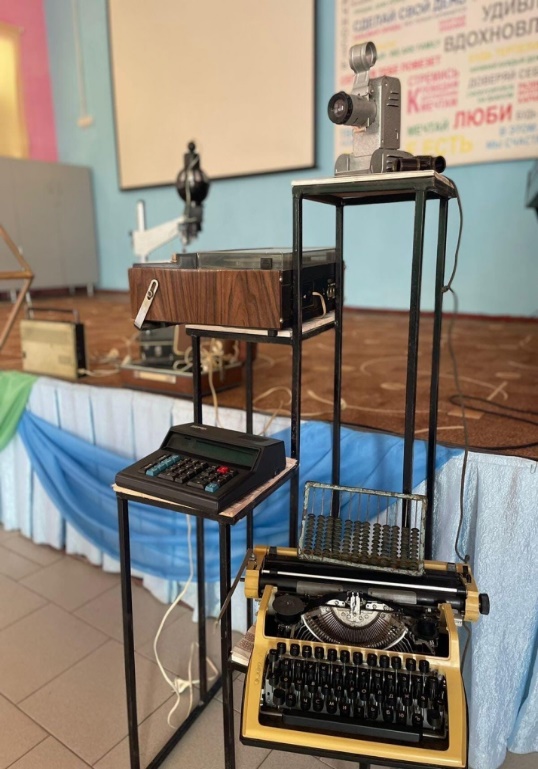 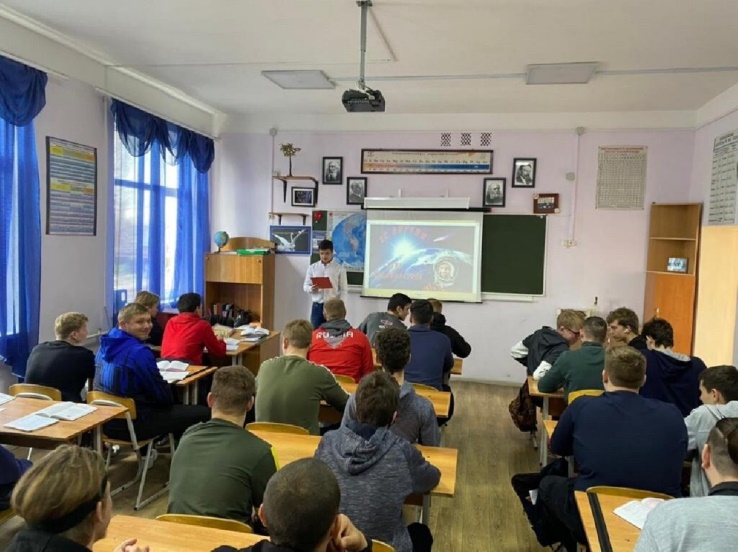 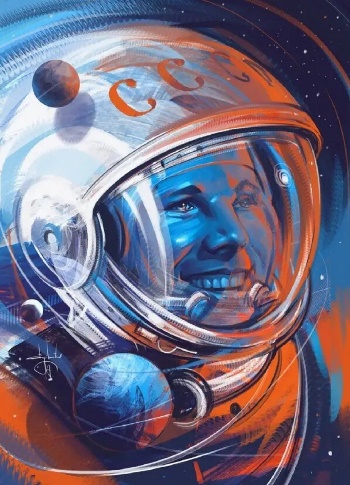 Творческая деятельность
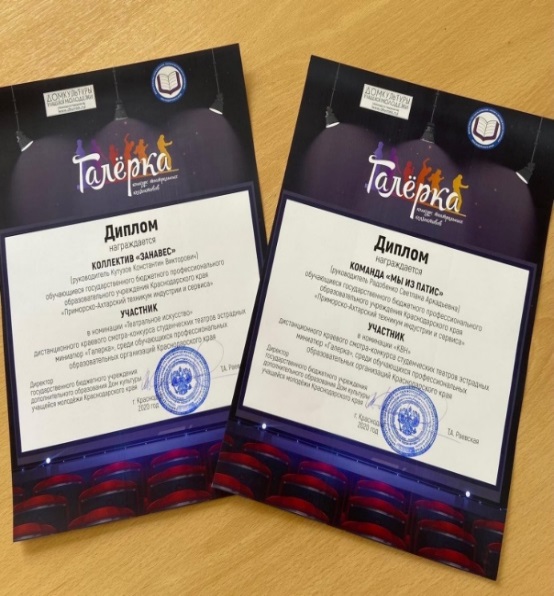 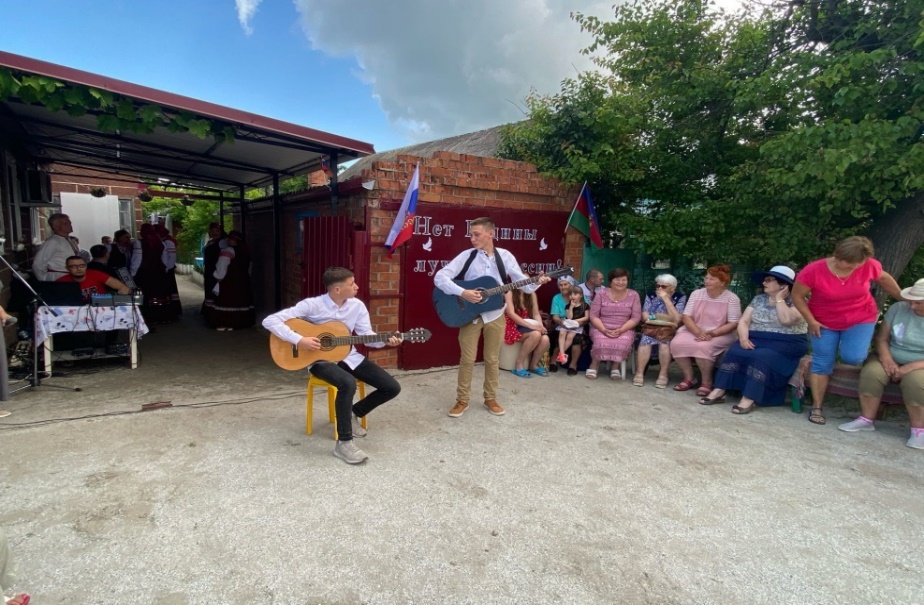 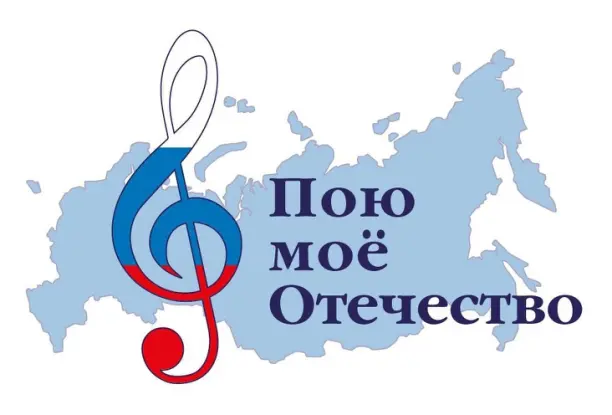 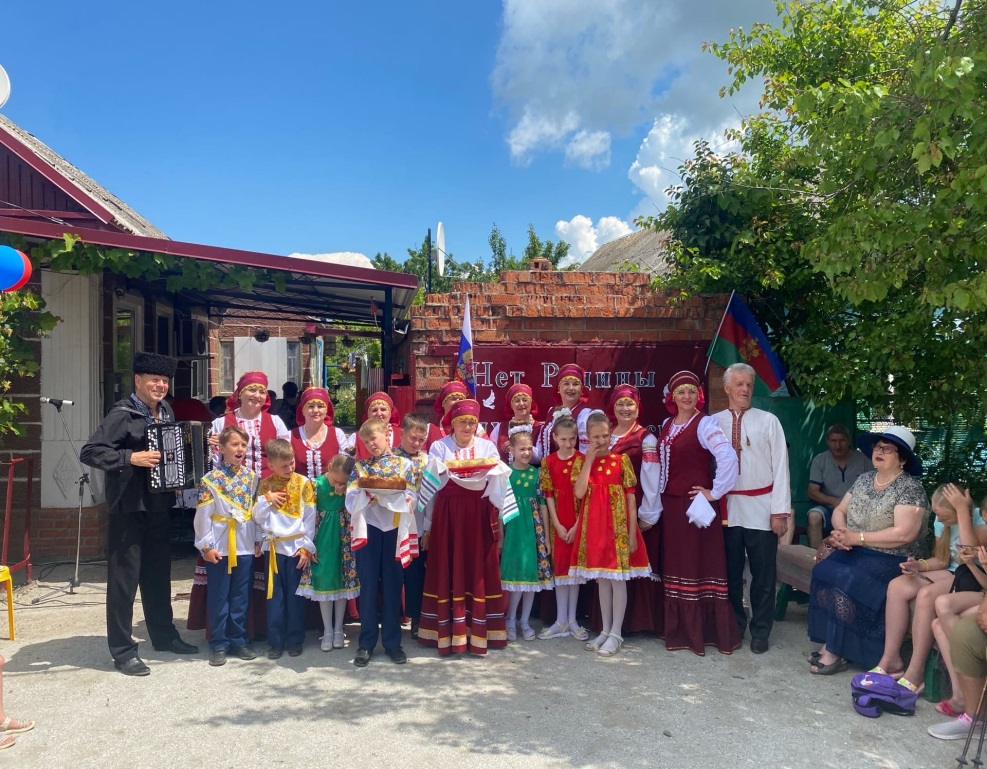 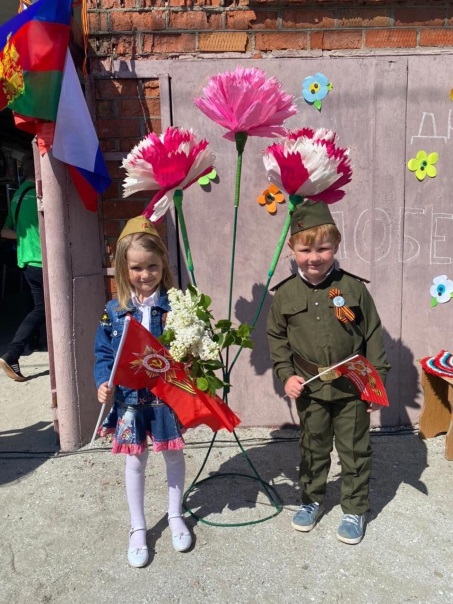 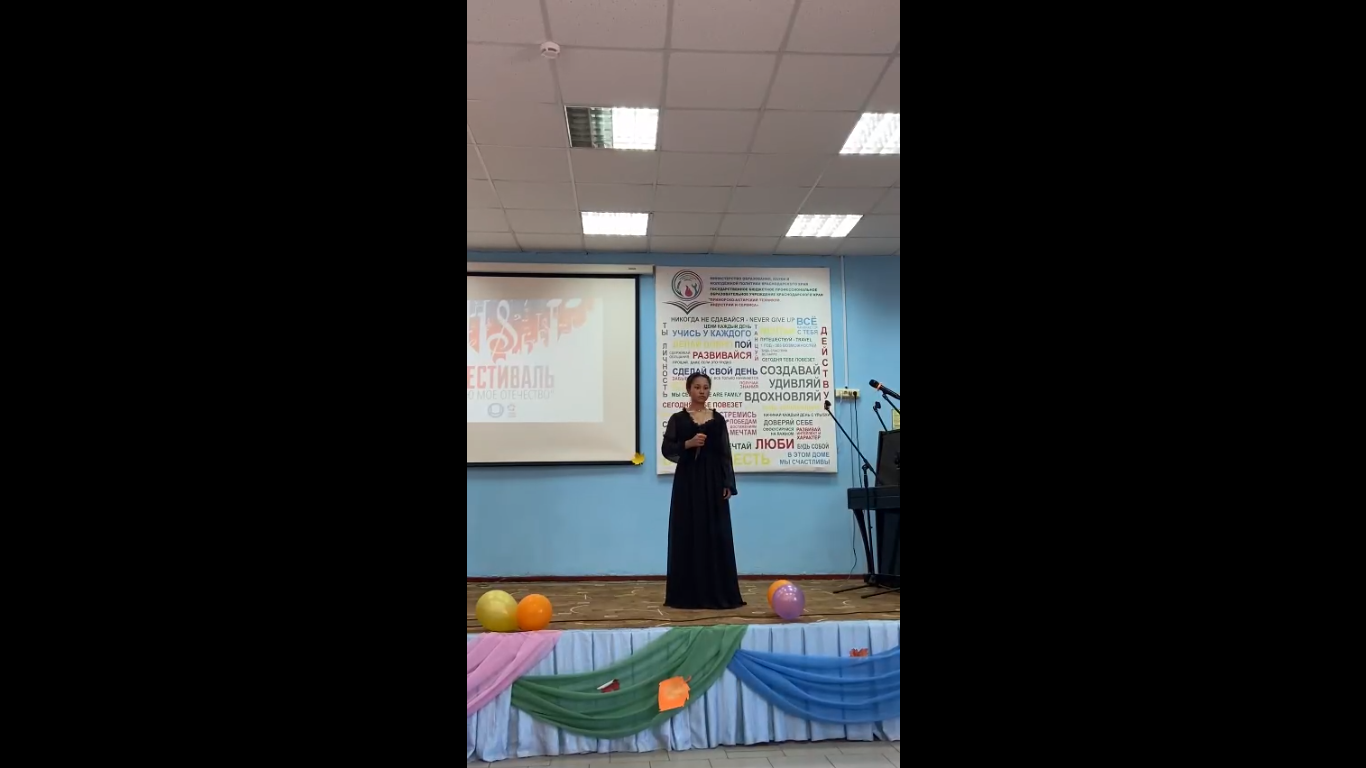 Спортивная деятельность
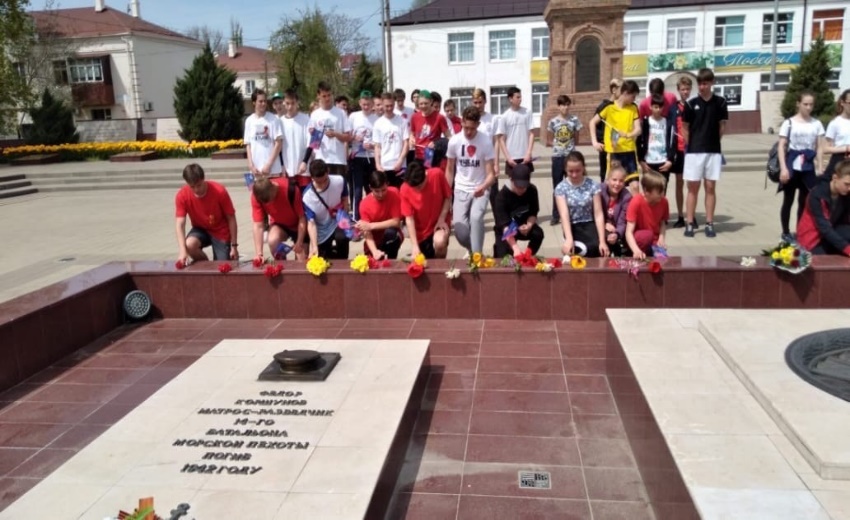 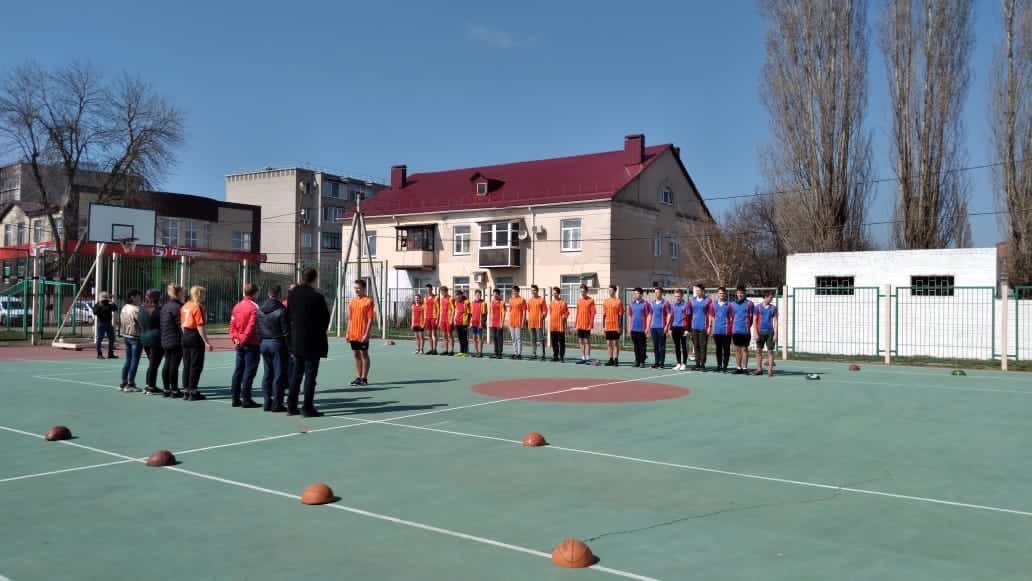 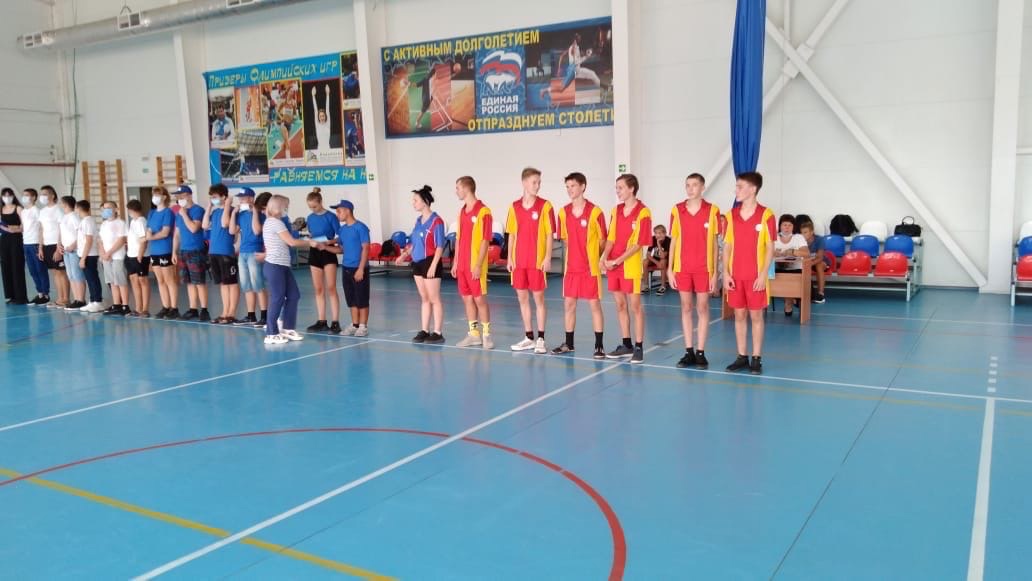 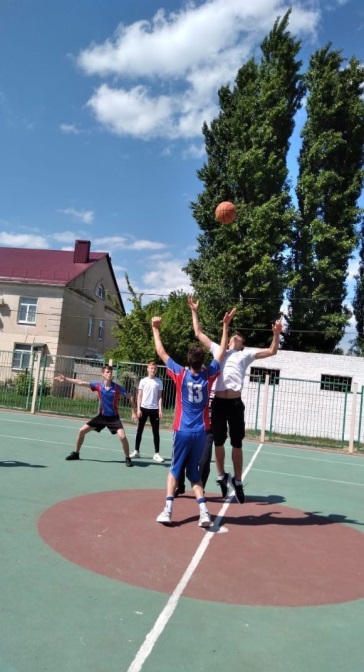 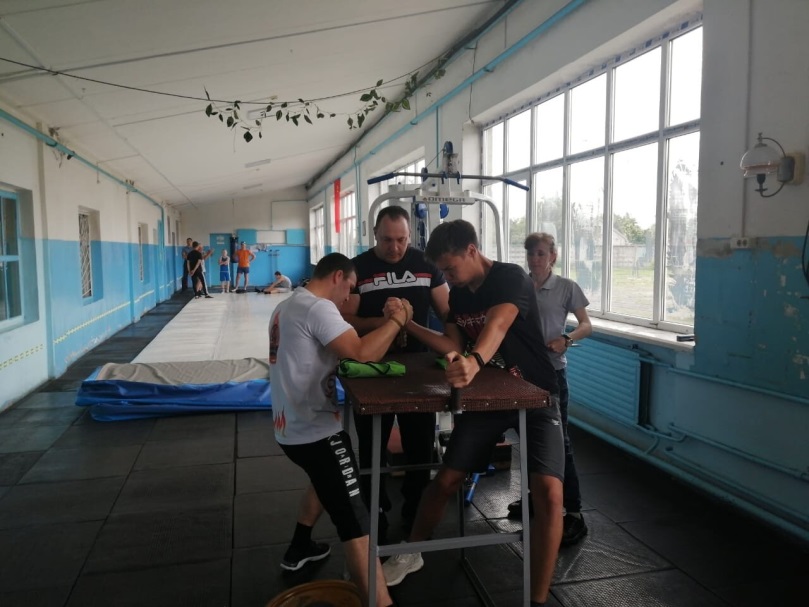 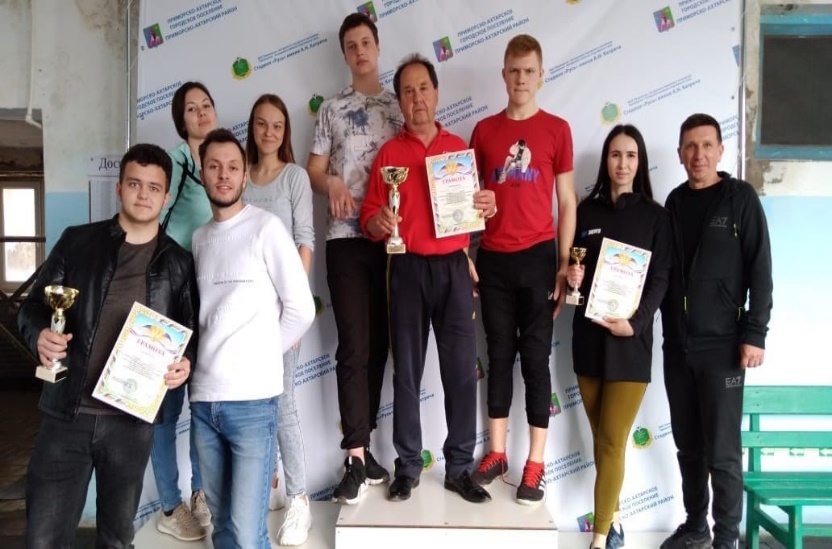 Копилка достижений ГБПОУ КК ПАТИС
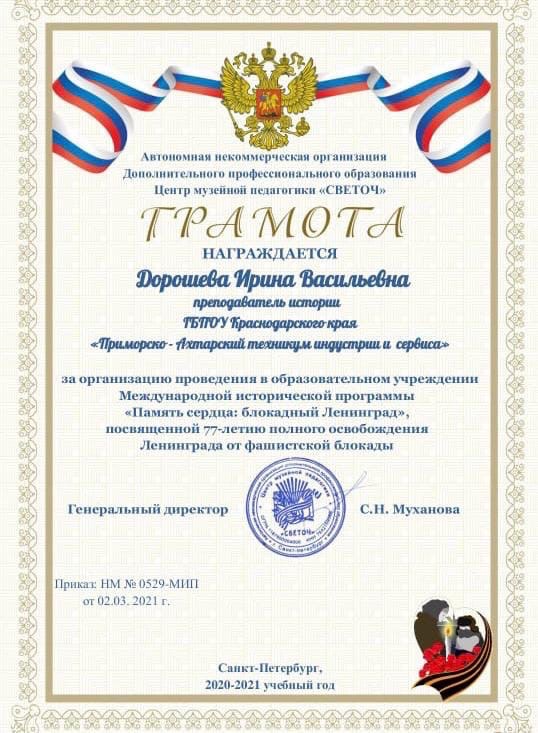 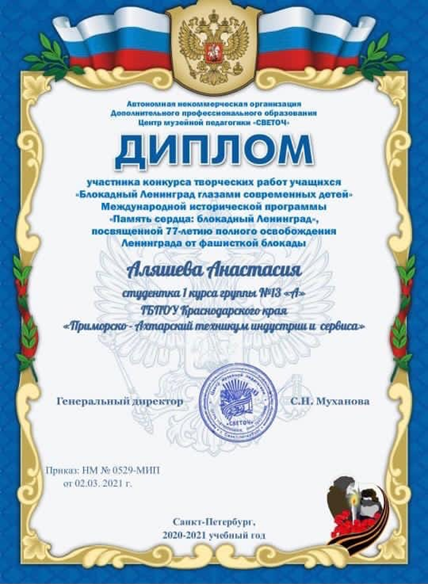 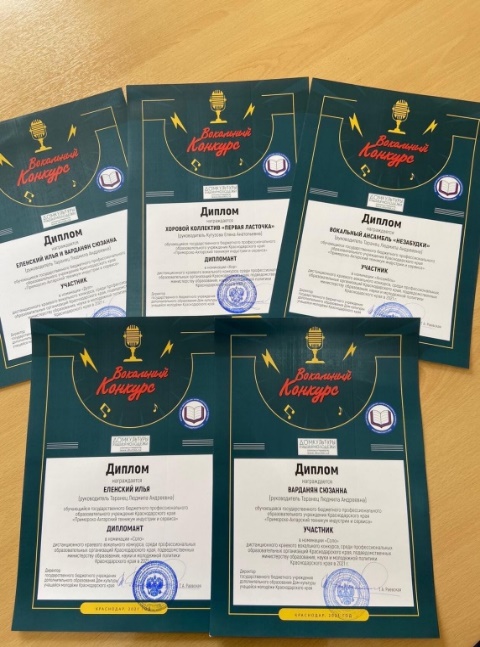 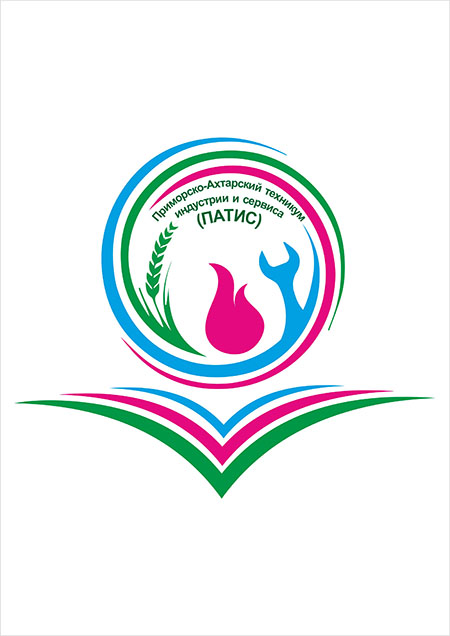 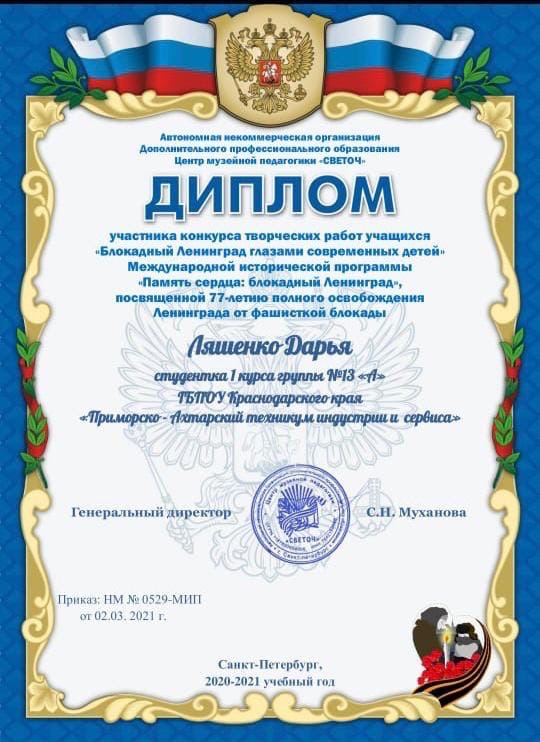 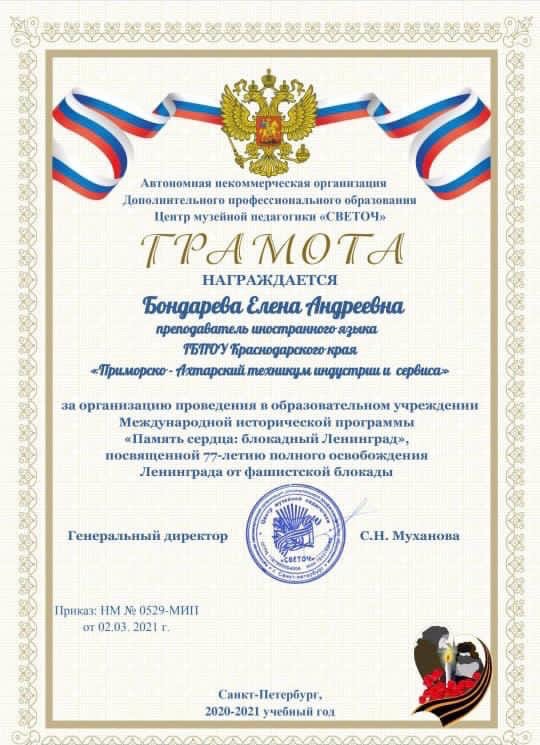 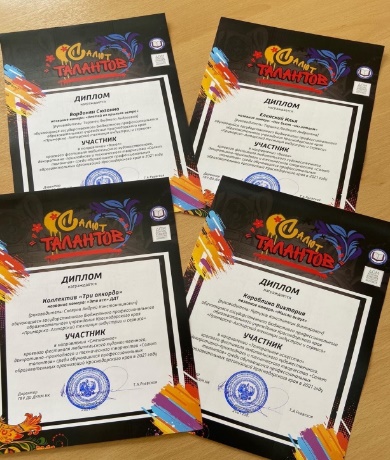 Копилка достижений ГБПОУ КК ПАТИС
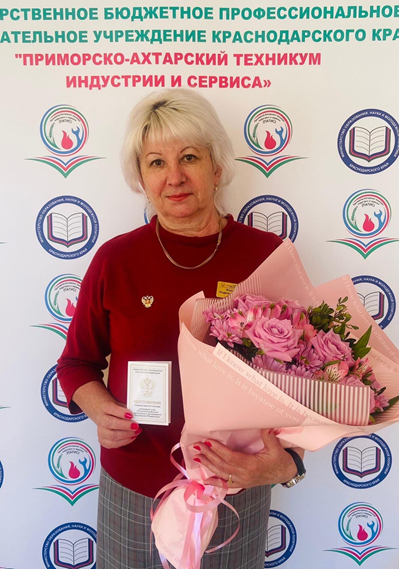 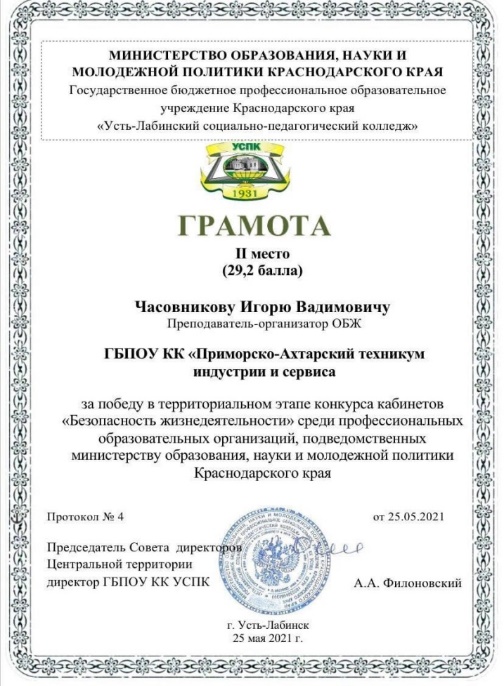 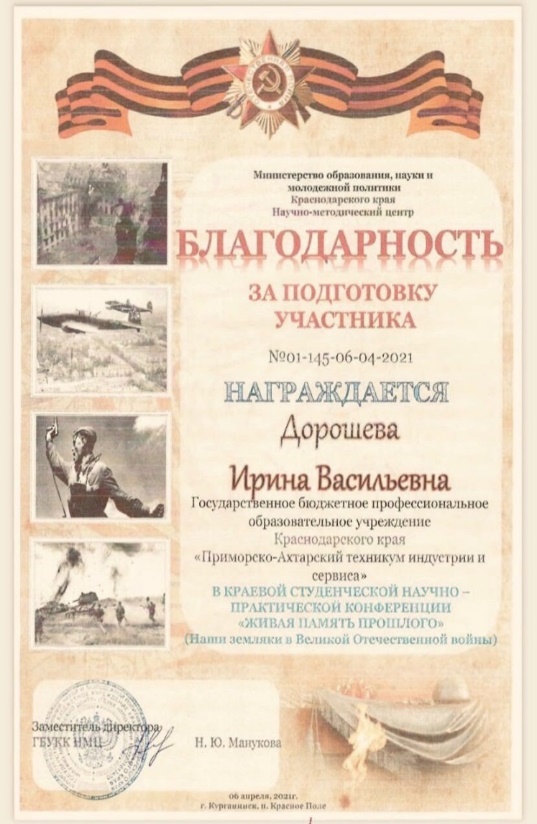 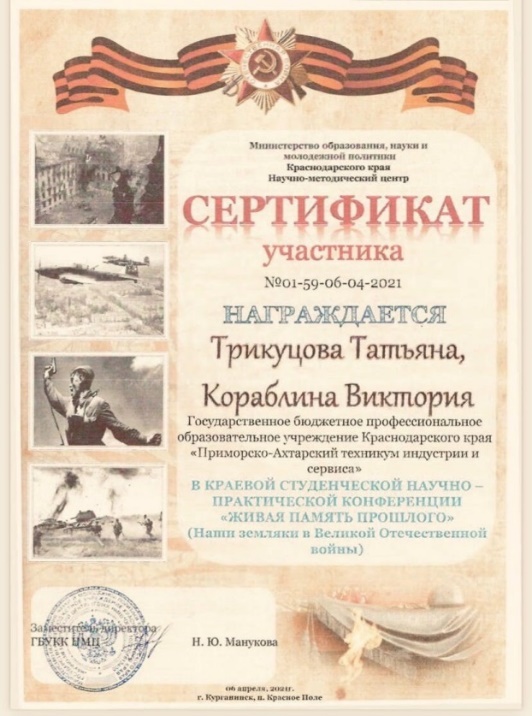 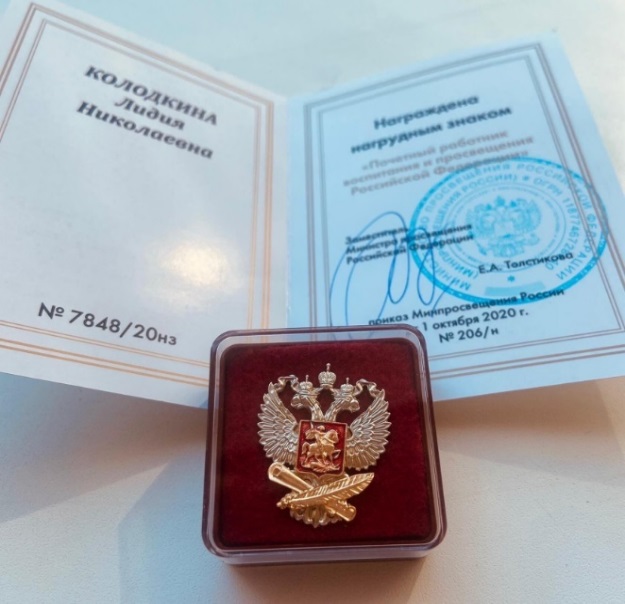 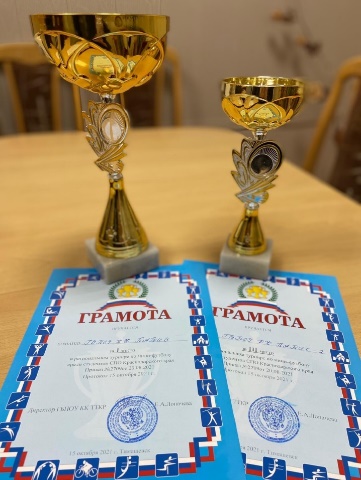 Расширяем кругозор
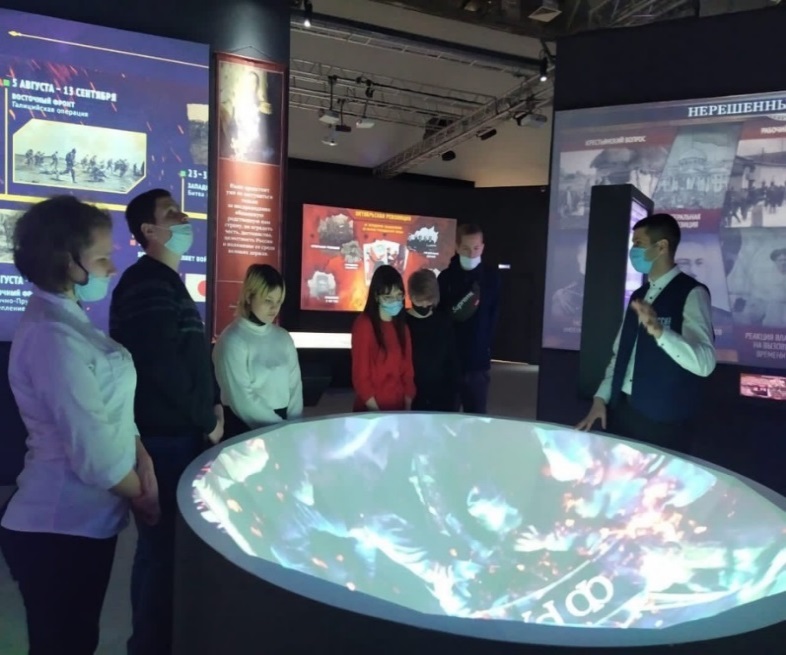 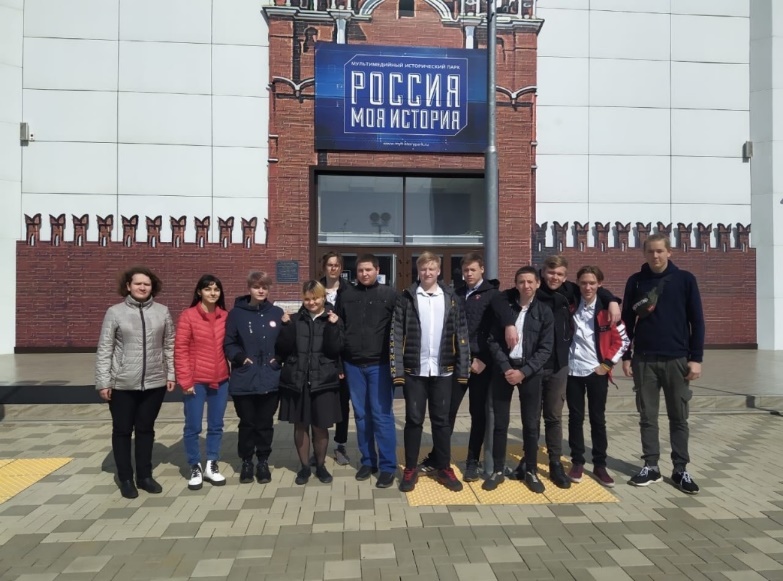 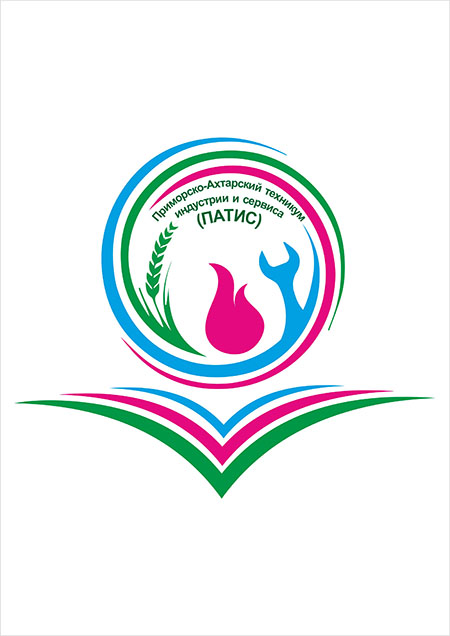 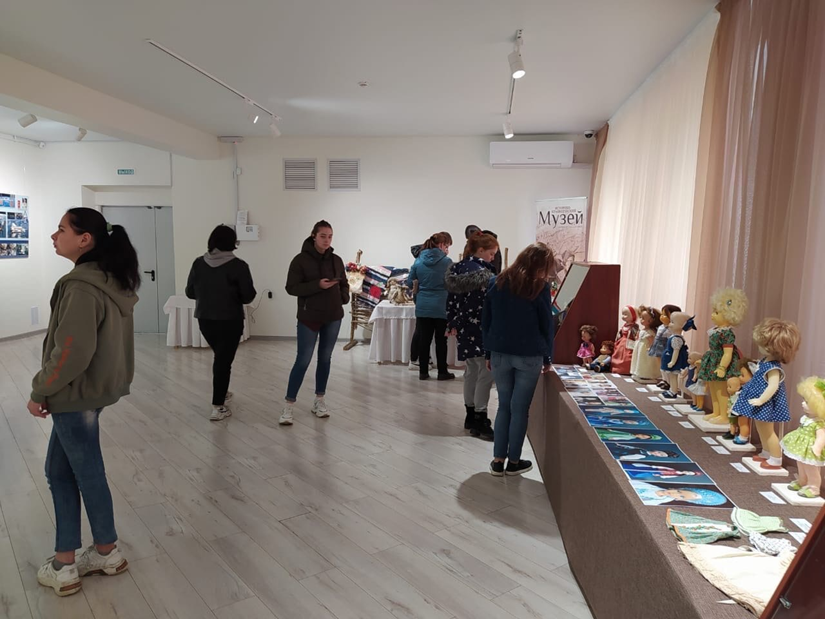 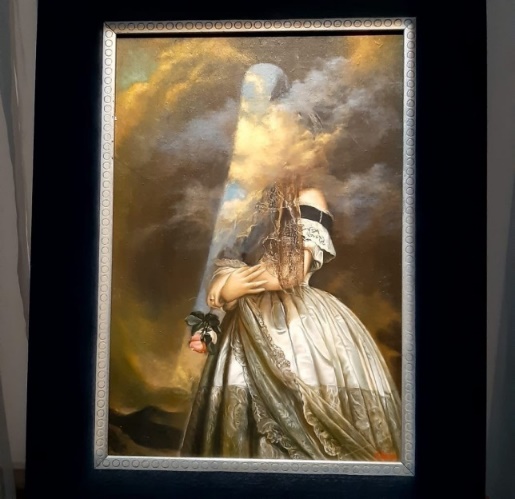 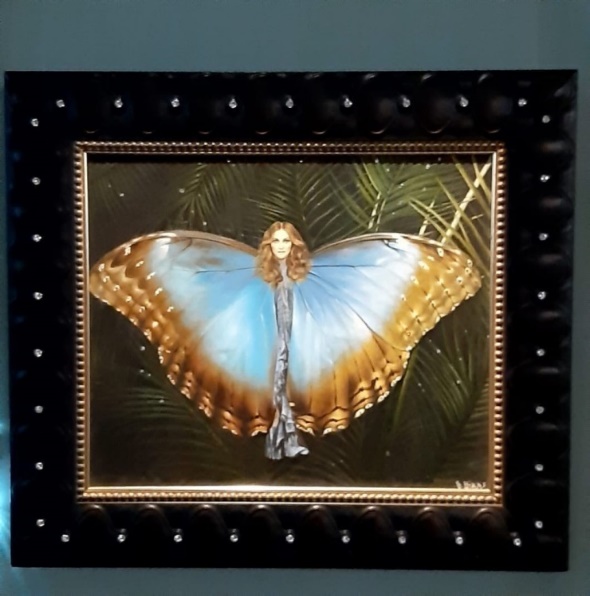 Юнармейцы
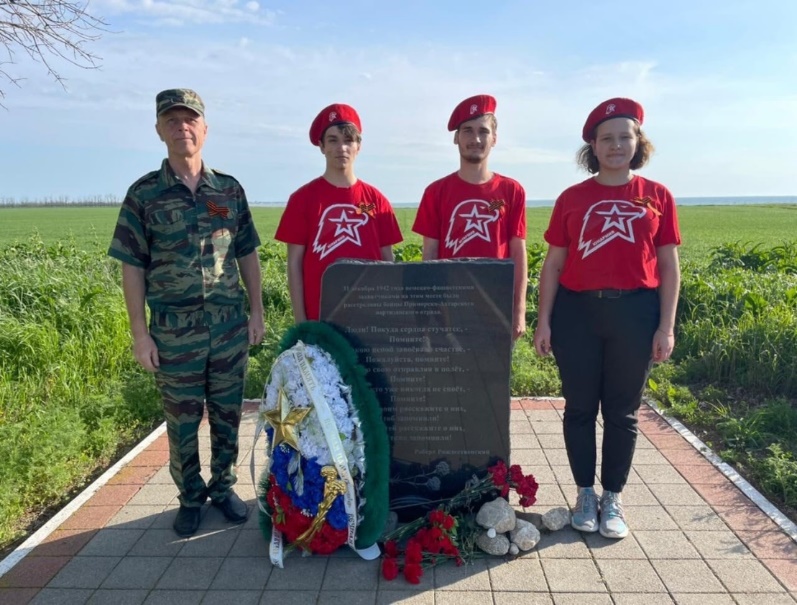 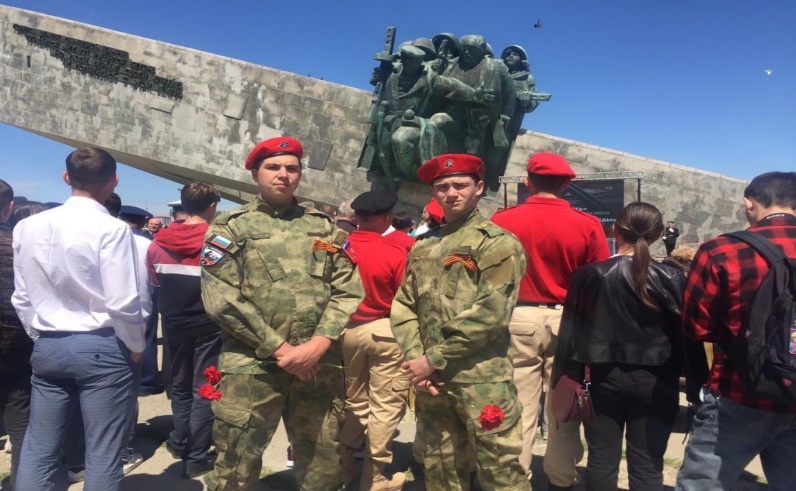 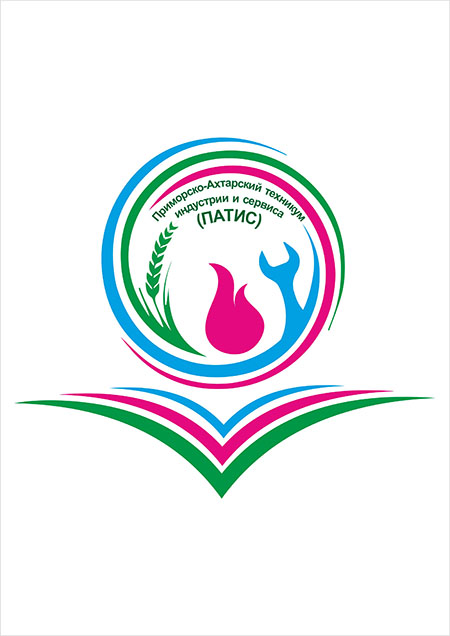 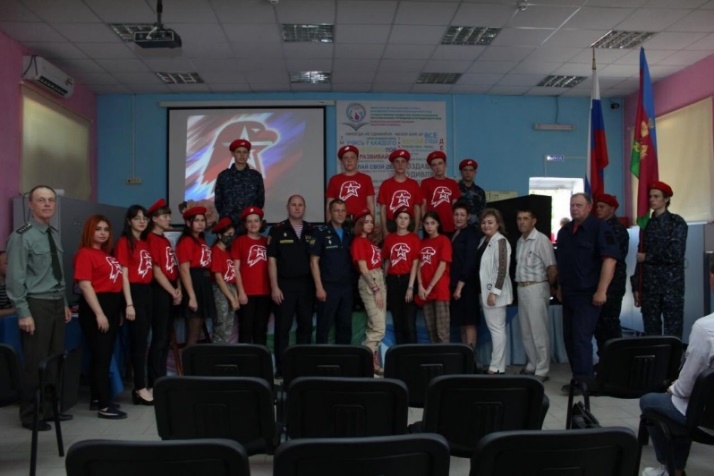 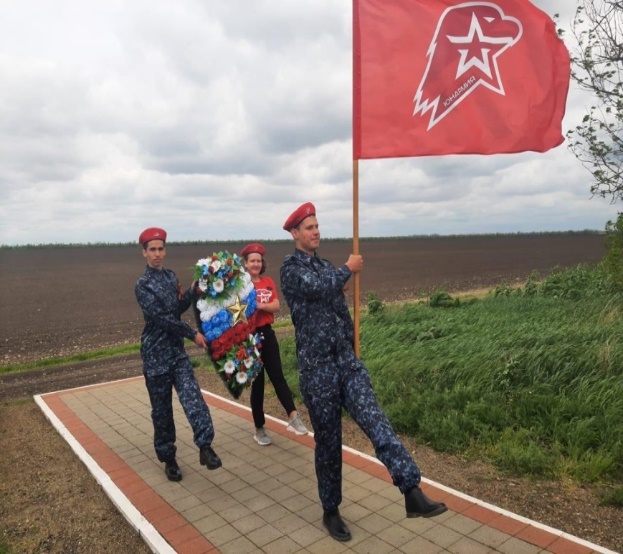 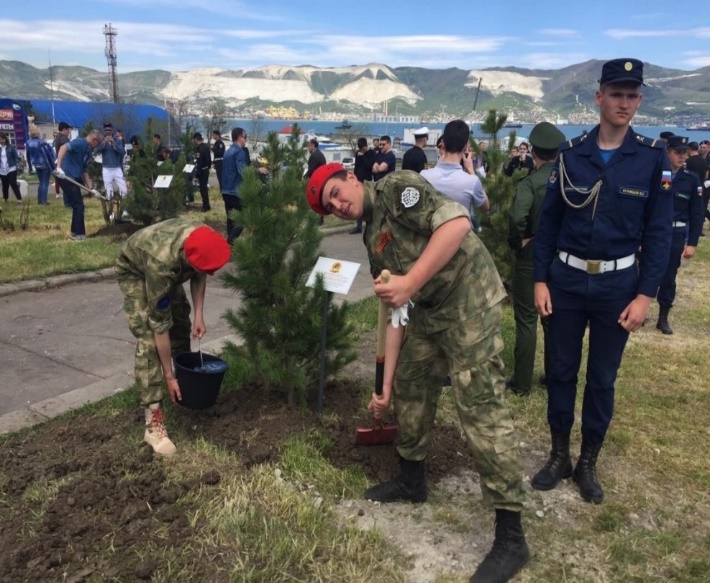 Юнармейцы
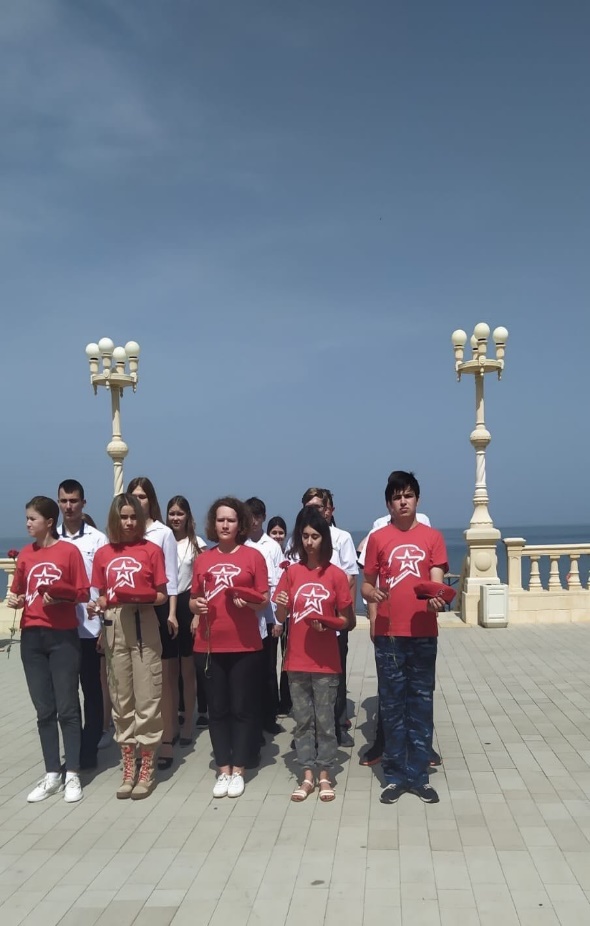 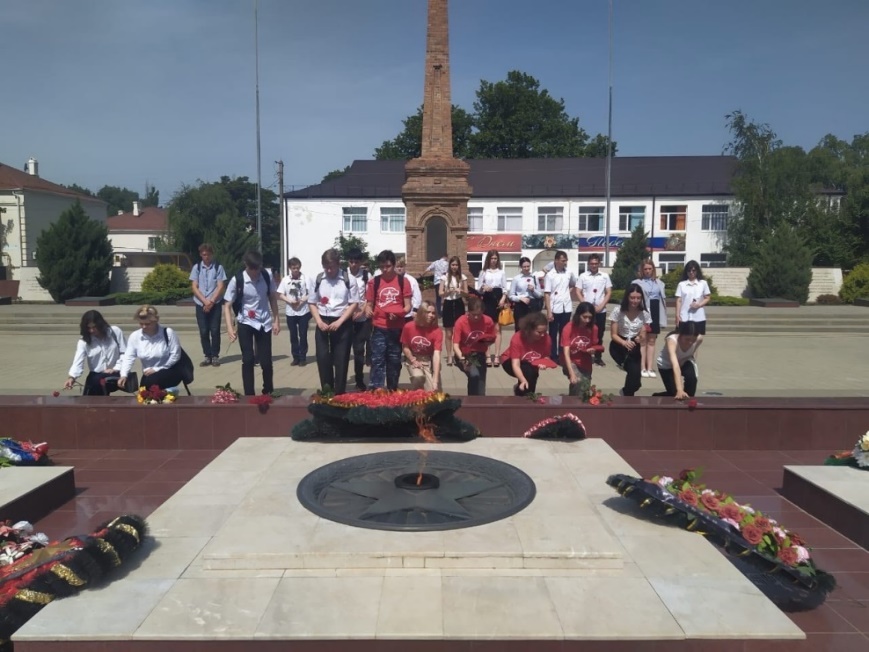 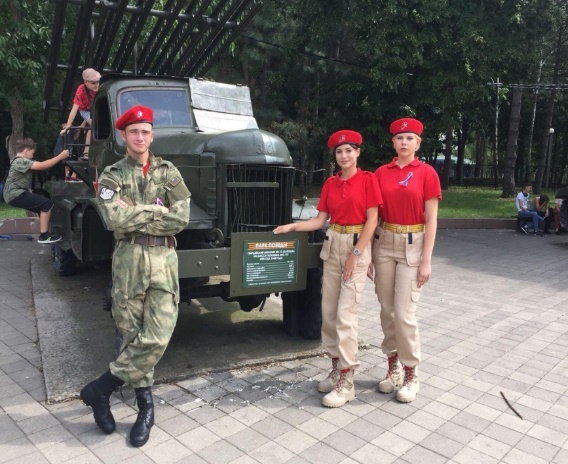 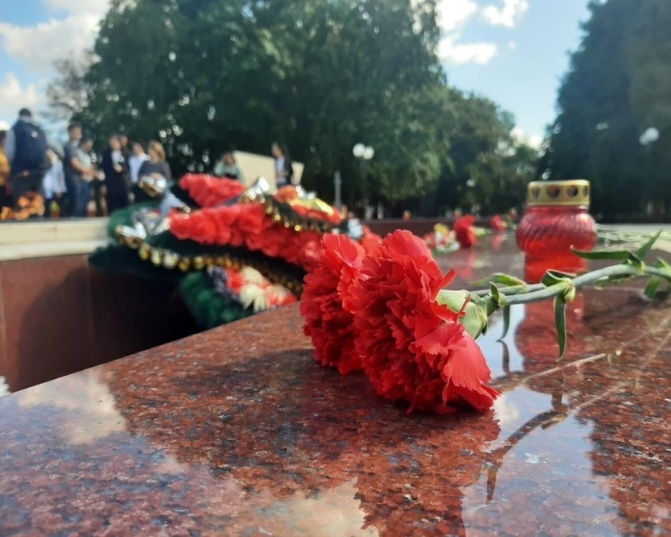 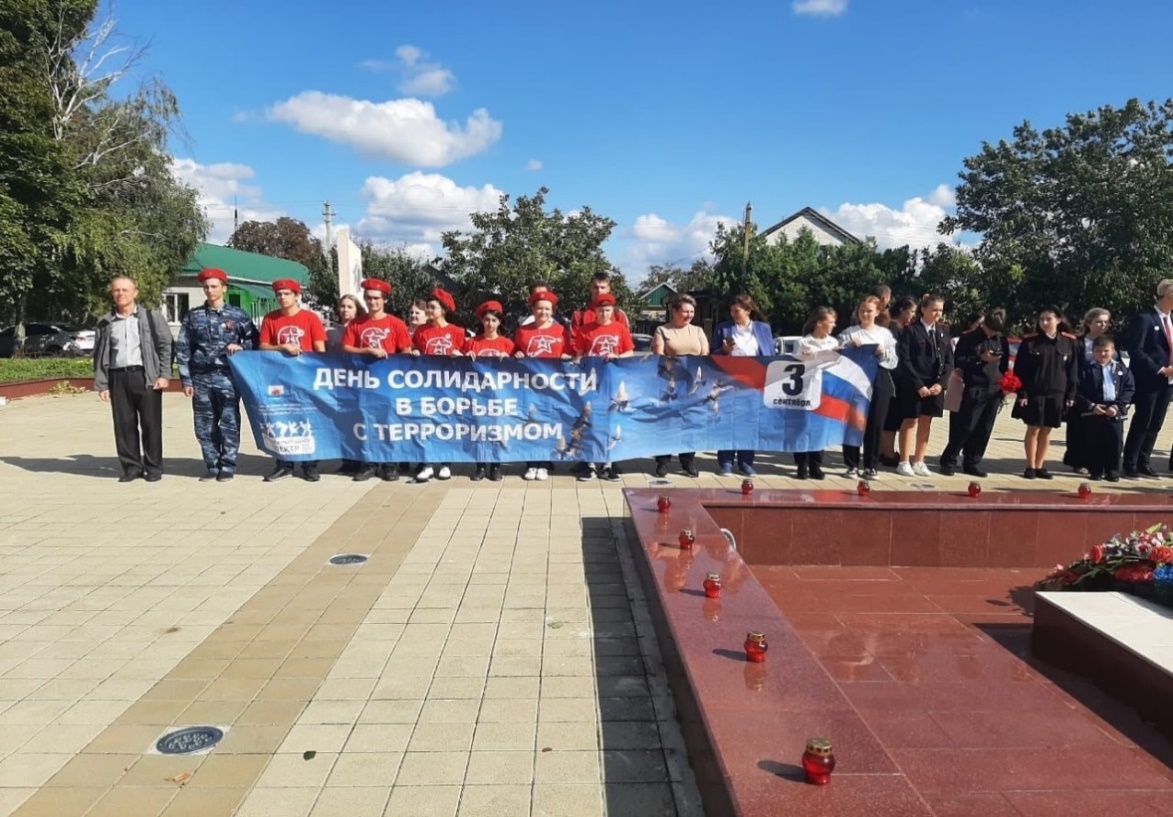